Automatic Shader Simplification using Surface Signal Approximation
The Idea:
Fragment/pixel shader often the bottleneck.
Since screen resolution are getting bigger and bigger.
And since shaders are getting more complex.
Doing calculations in vertex shader often results in unacceptable quality
So simplify the fragment shader!
[Speaker Notes: The fragment shader is often the bottleneck. This is because because the fragment often has to be evaluted a lot more than the other shader stages. Look at this sphere for instance: its front facing polygons are x, so the vertex shader is run x times.
But yet the pixels occupied by this sphere are approx y, which is a lot more. 

So the point is that with the high screen resolutions of todays display, the fragment shader tends to be executed a lot more!

Another point is that the fragment shader often has to do a lot more than the vertex shader. Advanced and expensive lighting models tend to be evaluted entirely in the fragment shader. (show imrod image).]
Three transformation rules
Rule 1: move fragment shader code to a previous shader stage.
Rule 2: approximate patterns formed by shader with bezier triangle interpolation.
Rule 3: Tesselate and apply rule 1 or rule 2
Shader slice
A shader slice with respect to a variable x and line n, consists of line n and all statements that might affect the value of x at line n.
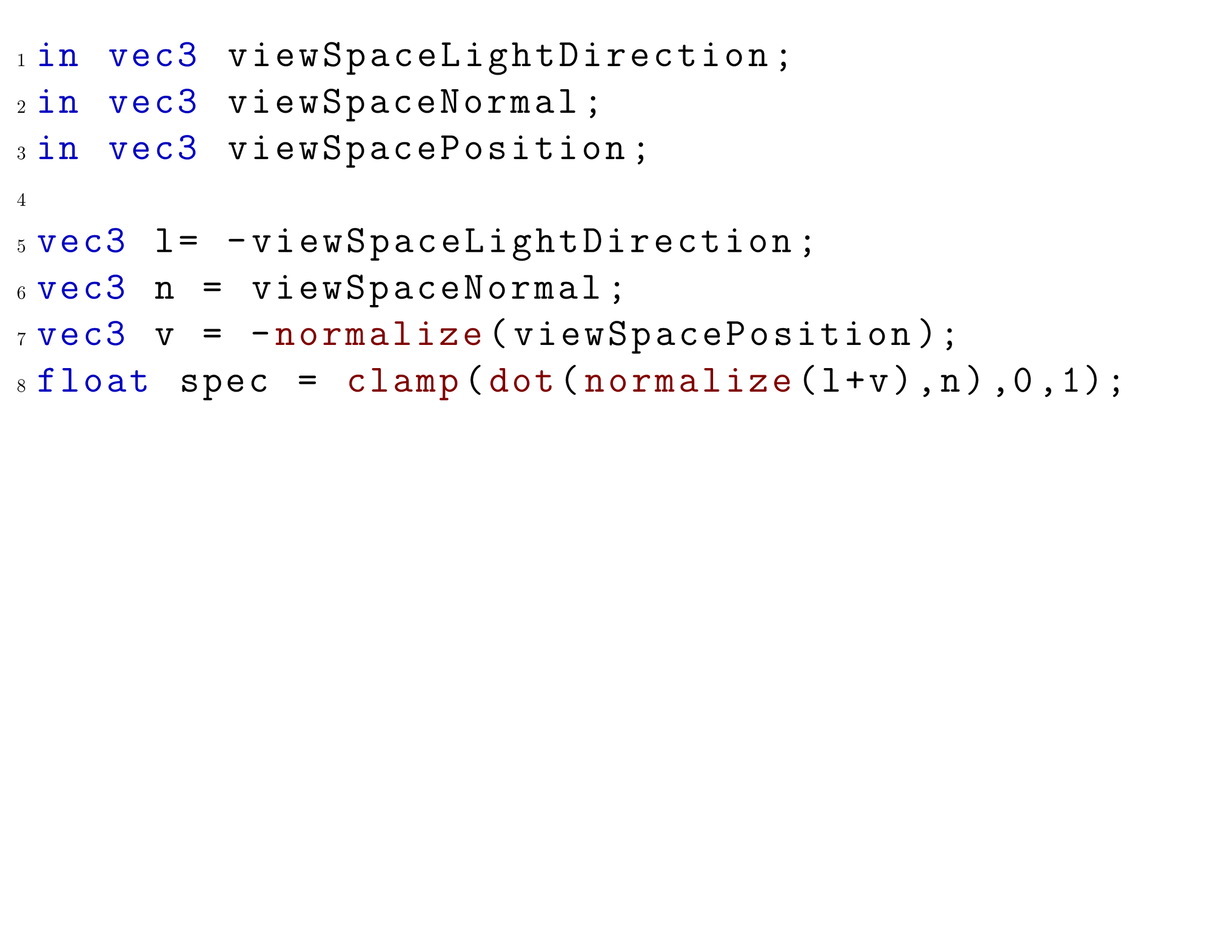 [Speaker Notes: But before I can start discussing the algo, first I need to discuss some theory. 

First I define a shader slice. A shader slice is defined with respect to some variable x and a line n. The shader slice with respect to line 5 and variable diffuse, is all of line 1-5. Because these lines in some manner or another affect the value of the variable diffuse at the point line 5 in the program.]
Rule 1: Code Transformation
Move a shader slice from the fragment shader stage to some earlier stage( vertex/geometry/domain shader).
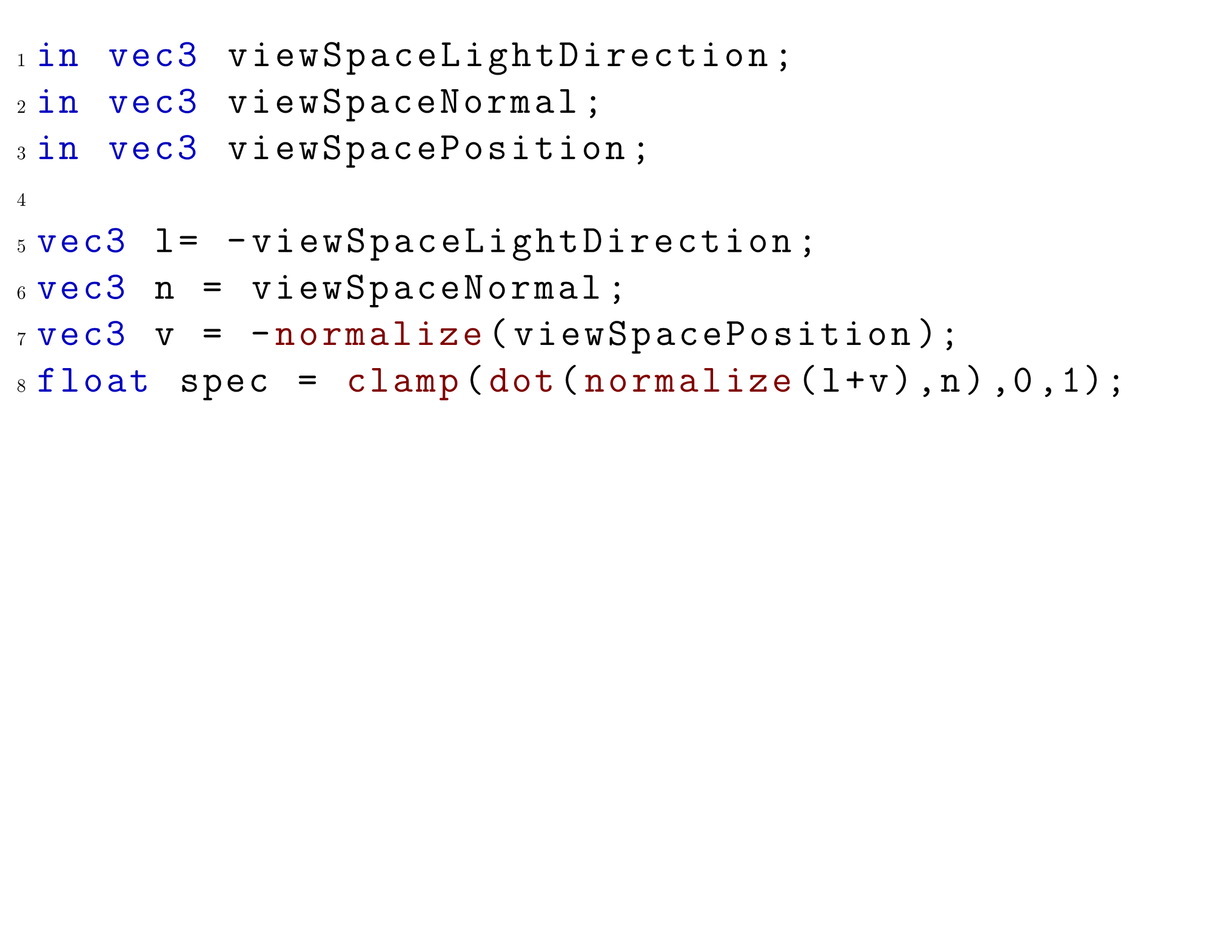 [Speaker Notes: The shader simplification algo in this paper, simplifies shaders by applying three different simplification rules to the shader. Let us go through the first transform, the simplest. 

In this rule, a shader slice is moved from the fragment shader stage to some earlier shader stage. For example, say I want to move this phong calculation out of the fragment shader to the vertex shader. Then I take all this code(line 1-5), compute it at the end of the vertex shader, and send it to the fragment shader.

Note that I simply cannot move this “float diffuse” to the vertex shader, because it depends on the previous lines. that is why we had to carefully define a shader slice. so that we do not end up with invalid shaders.]
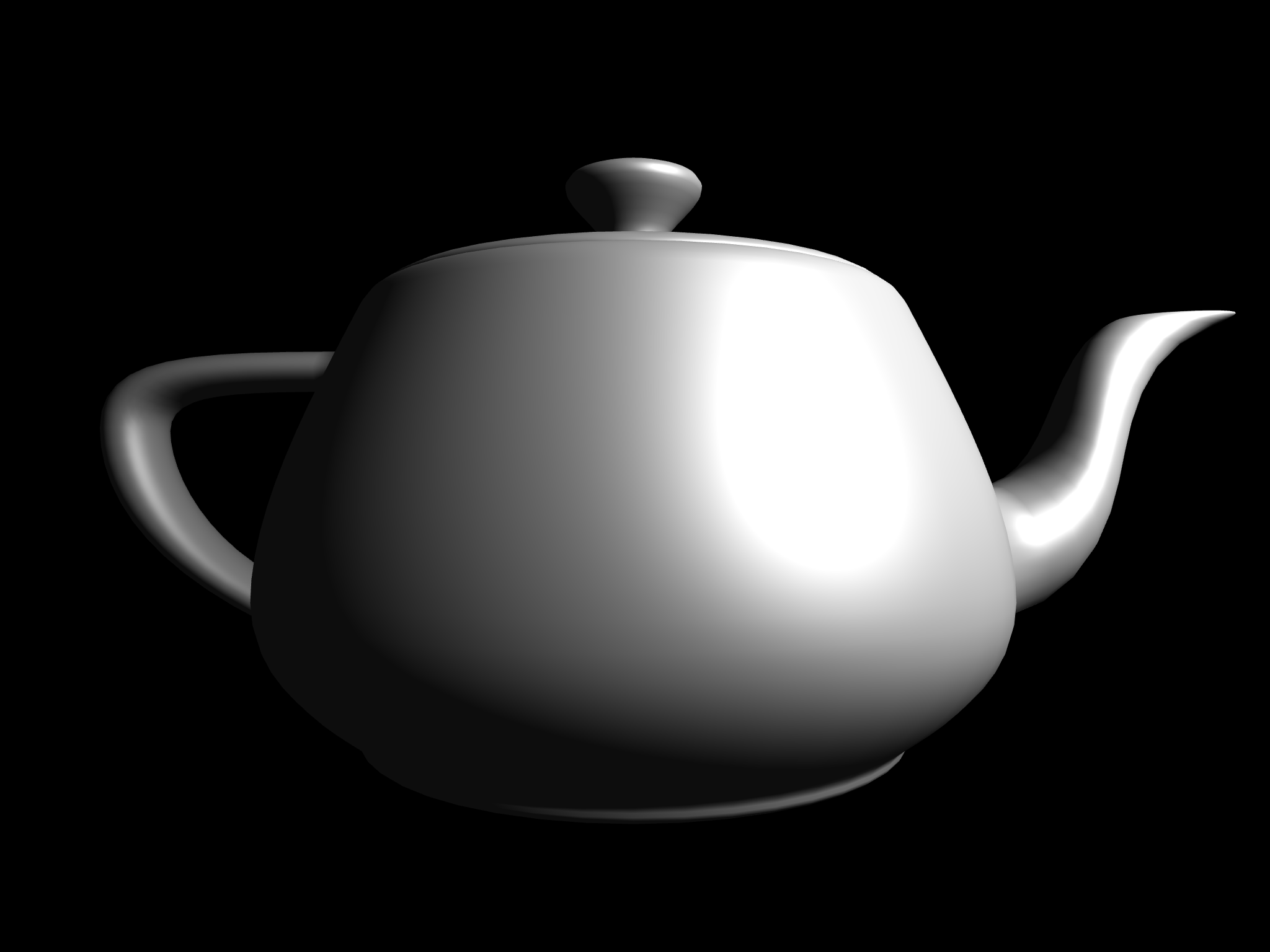 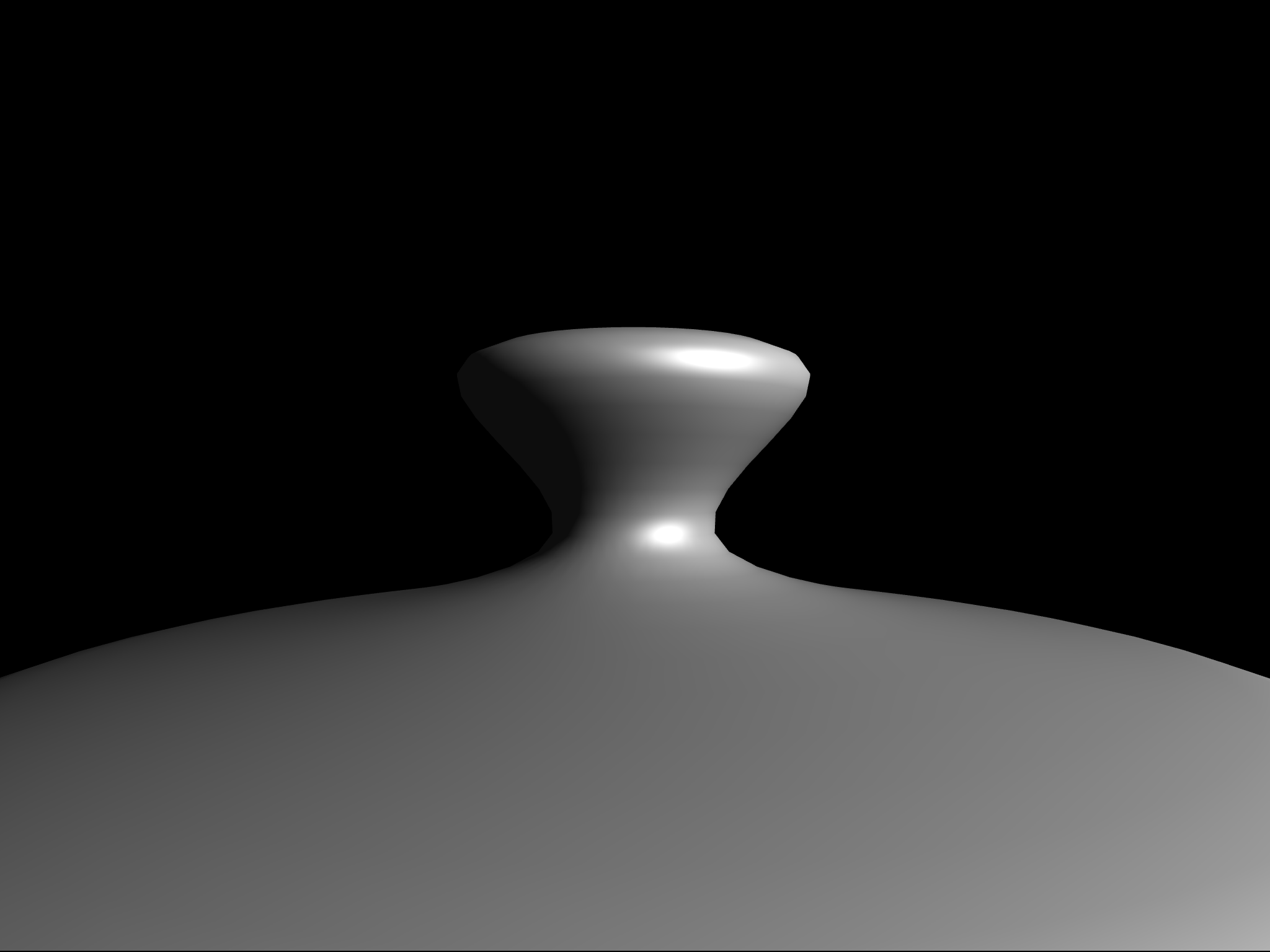 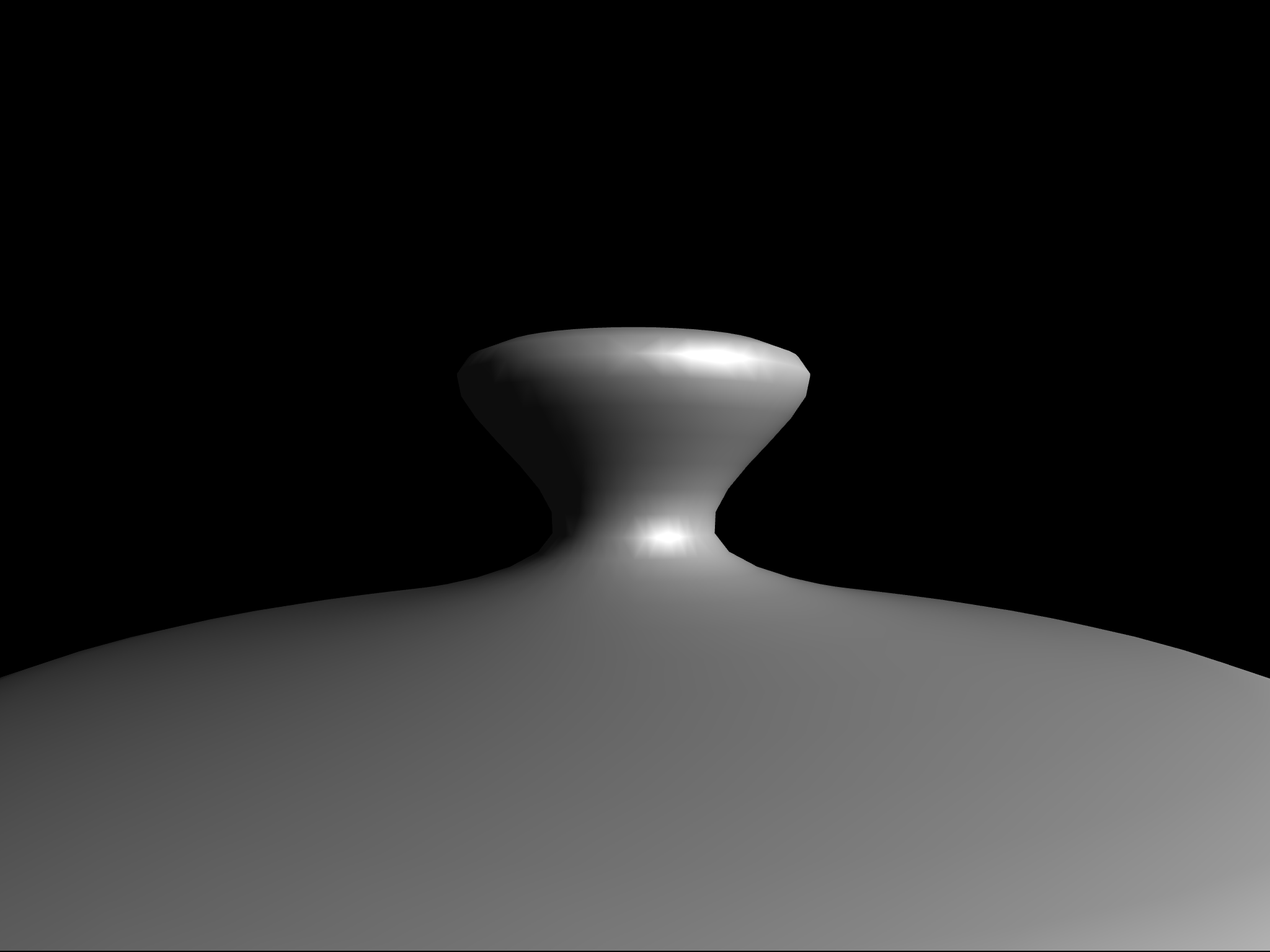 Phong(per fragment)
Gouraud(per vertex)
Rule 3: Subdivide surface
Tesselate every triangle of original mesh at runtime.
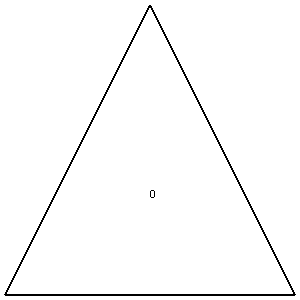 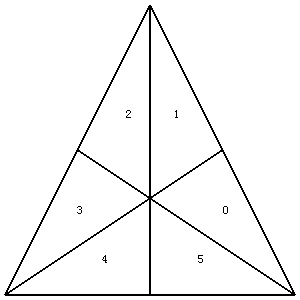 Tesslate
[Speaker Notes: Because rule 1 is often combined with rule 3, subdivide surface. 

What this rule does, is that tesselates all the triangles that are sent to the shader at runtime. So, without modifying the original mesh, the tesselation shader can be used to subdivide triangles into smaller triangles at runtime. 

What will happen is that every triangle will be tesslated to one of these three tesselation levels, creating lots new geometry at runtime.

Note that this rule 3 can only be used once. We can’t have that two triangles have different tesslation levels.

And after this rule 3 has been applied, usually what happens is that either rule 1 or 2 is applied.]
Rule 1 and 3 combined
Move shader slice from fragment shader to domain shader.
[Speaker Notes: Let us see what happens when rule 1 is applied after rule 3.

We can use rule 3 to improve the Gouraud shading that resultet from rule 1. because now that rule 3 has been applied, lots of new vertices have been created in the triangle.

Now, instead of computing the phong lighting very these three vertices in the vertex shader, instead we compute the phong lighting for all these newly created vertices. But these vertices cannot be accessed in the vertex shader, because the tesselation shader is run AFTER the vertex shader in the pipeline. Instead, there is a shader called the domain shader, and every created tessselated vertex is passed through this shader. 

Thus, we move the phong calculation from the fragment shader, to the domain shader. And this greatly improves the visual appearance, while at the same time saving lots of computations:]
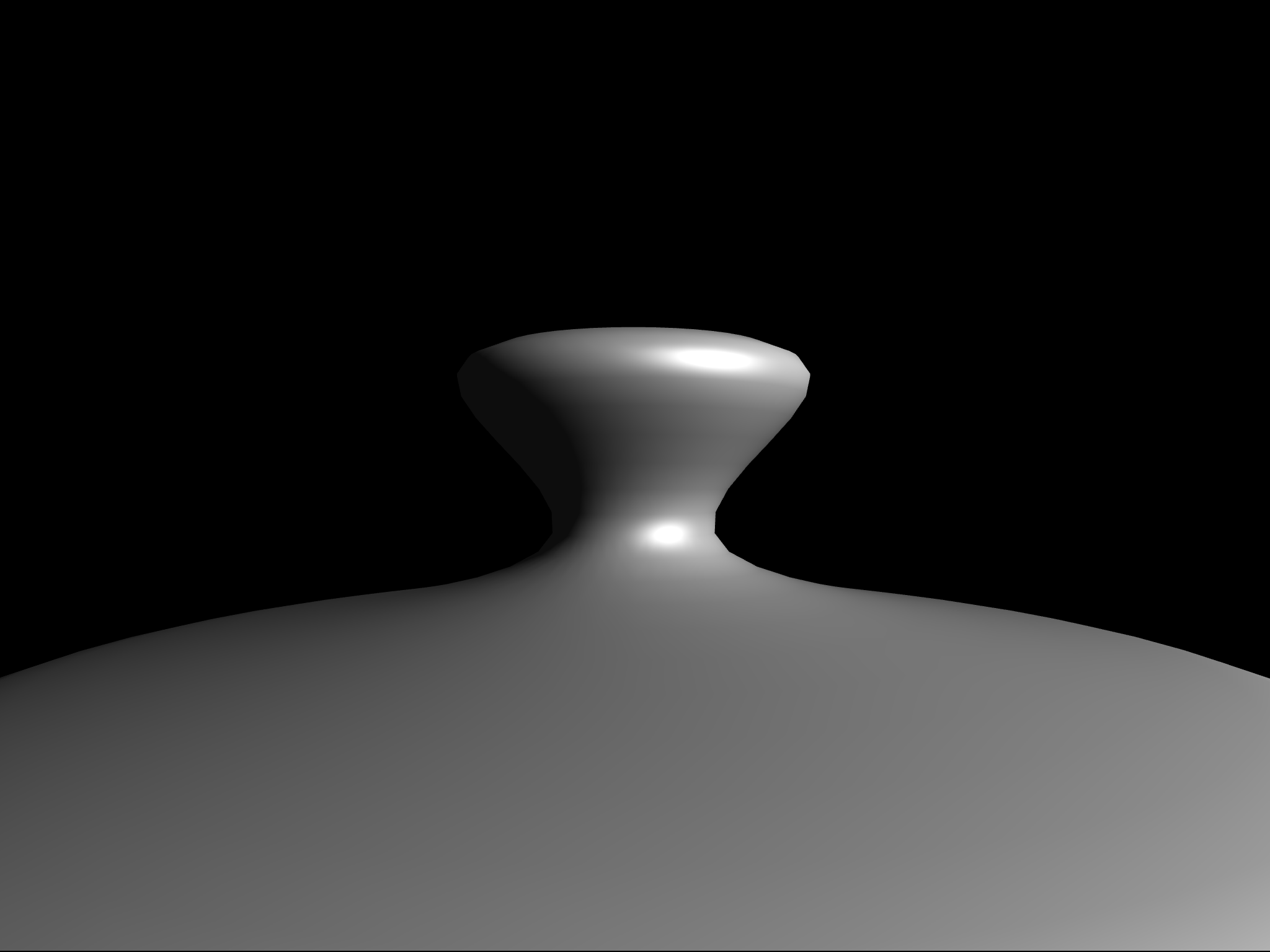 [Speaker Notes: original]
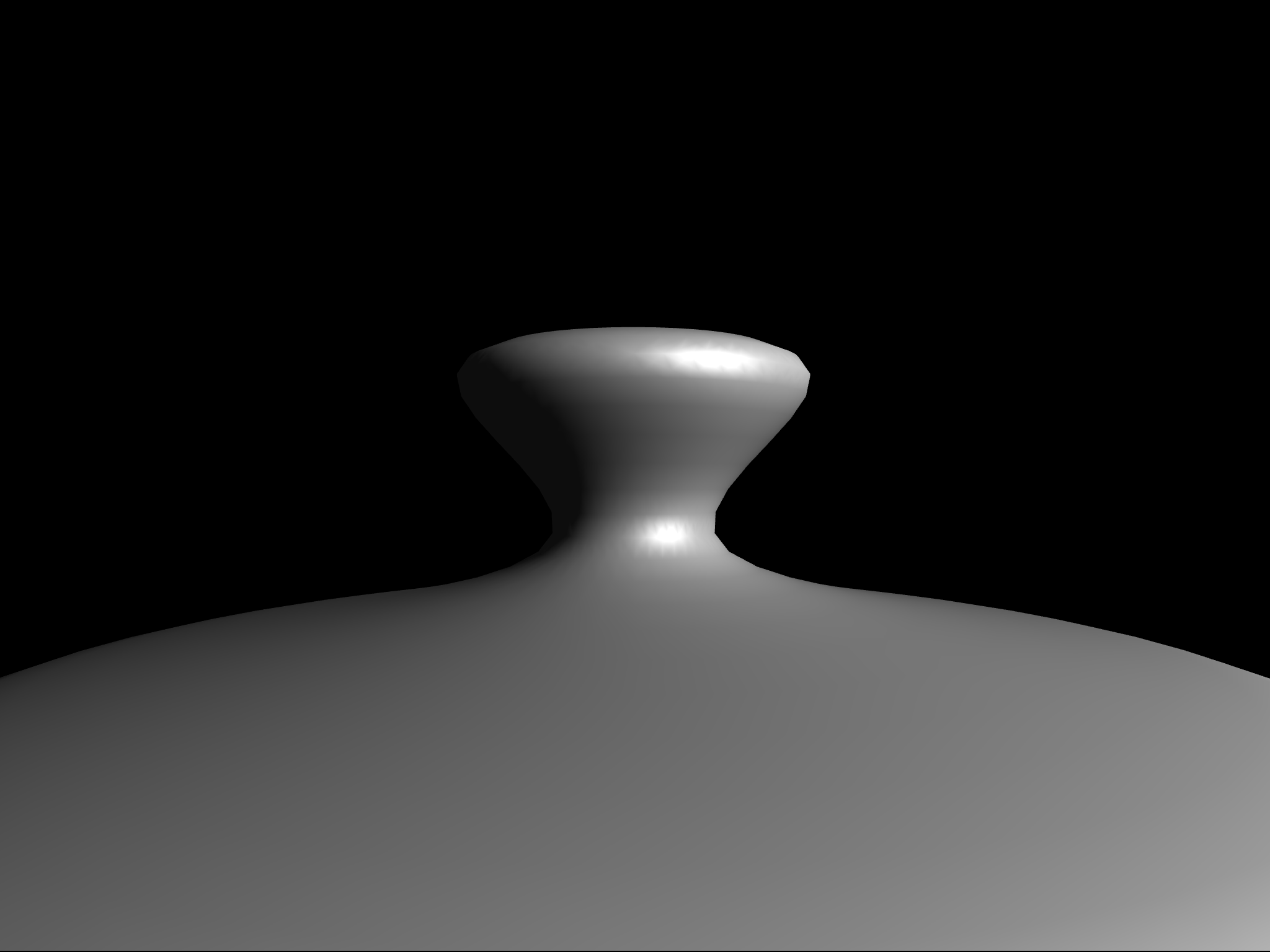 [Speaker Notes: tess_level 2]
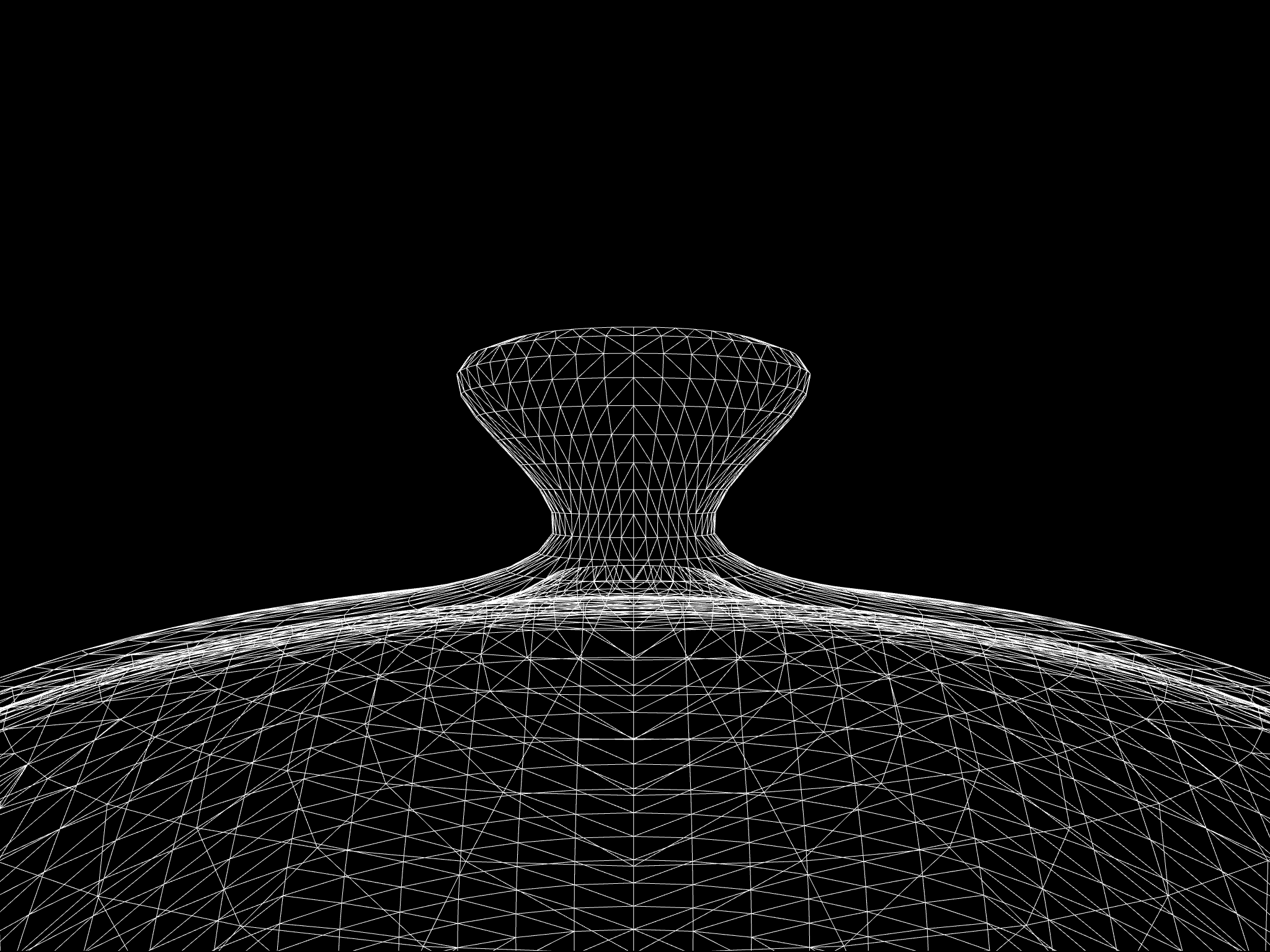 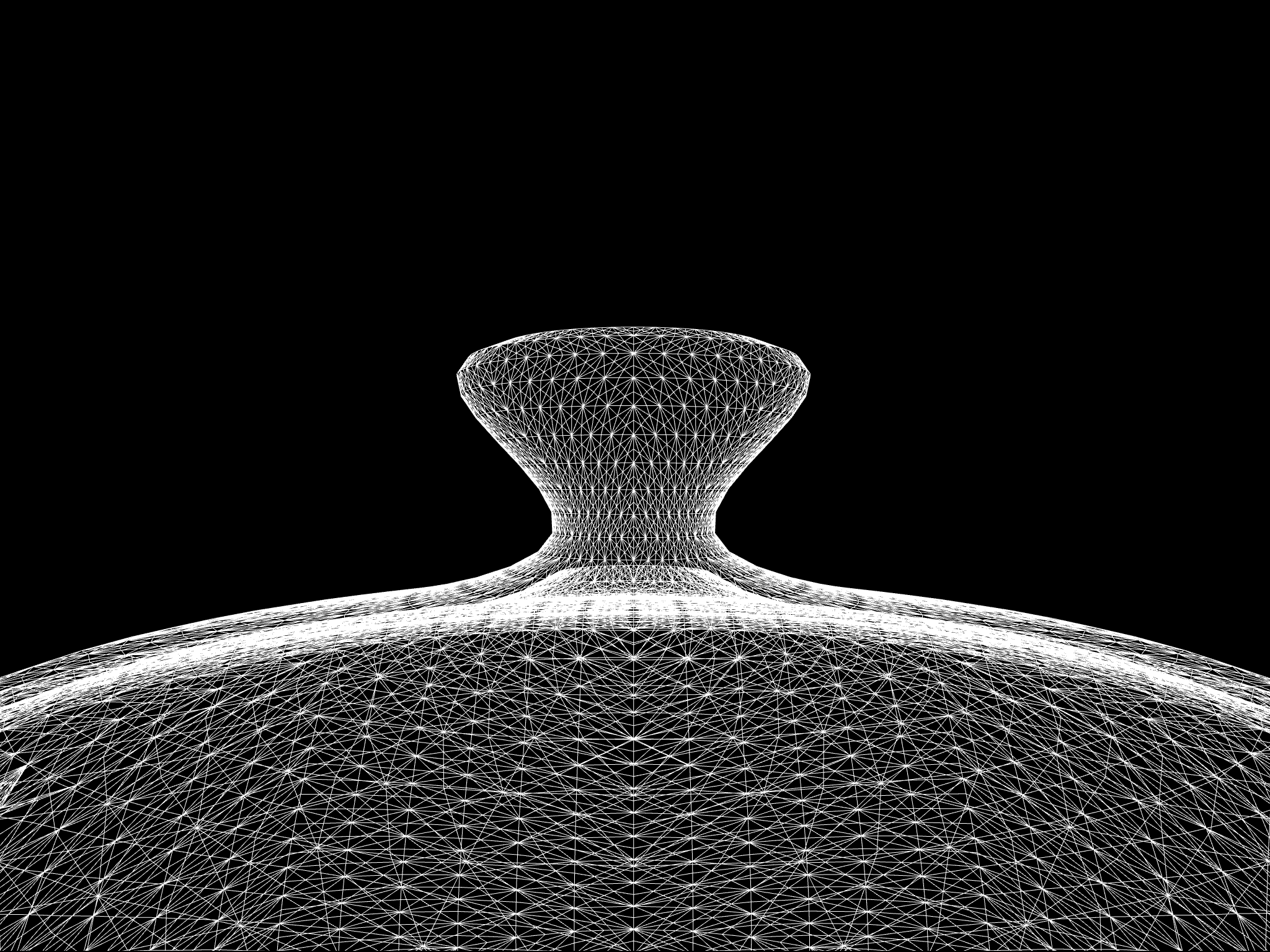 tess1      								          	tess2
Tesselation level
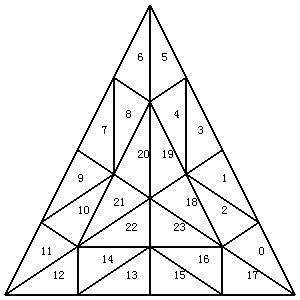 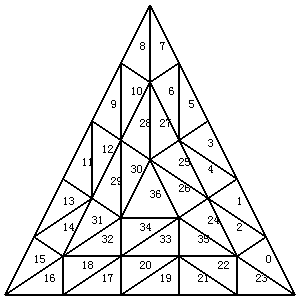 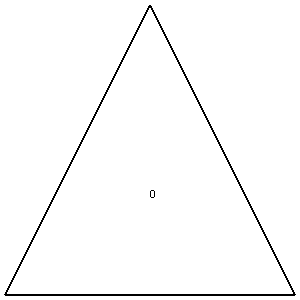 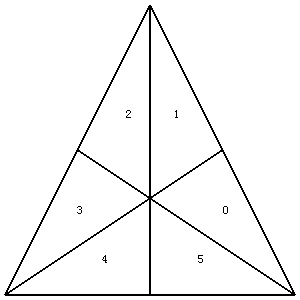 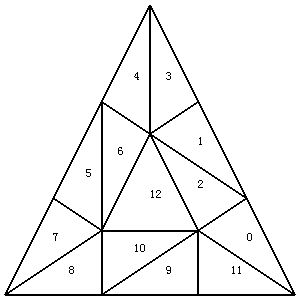 1
2
3
4
5
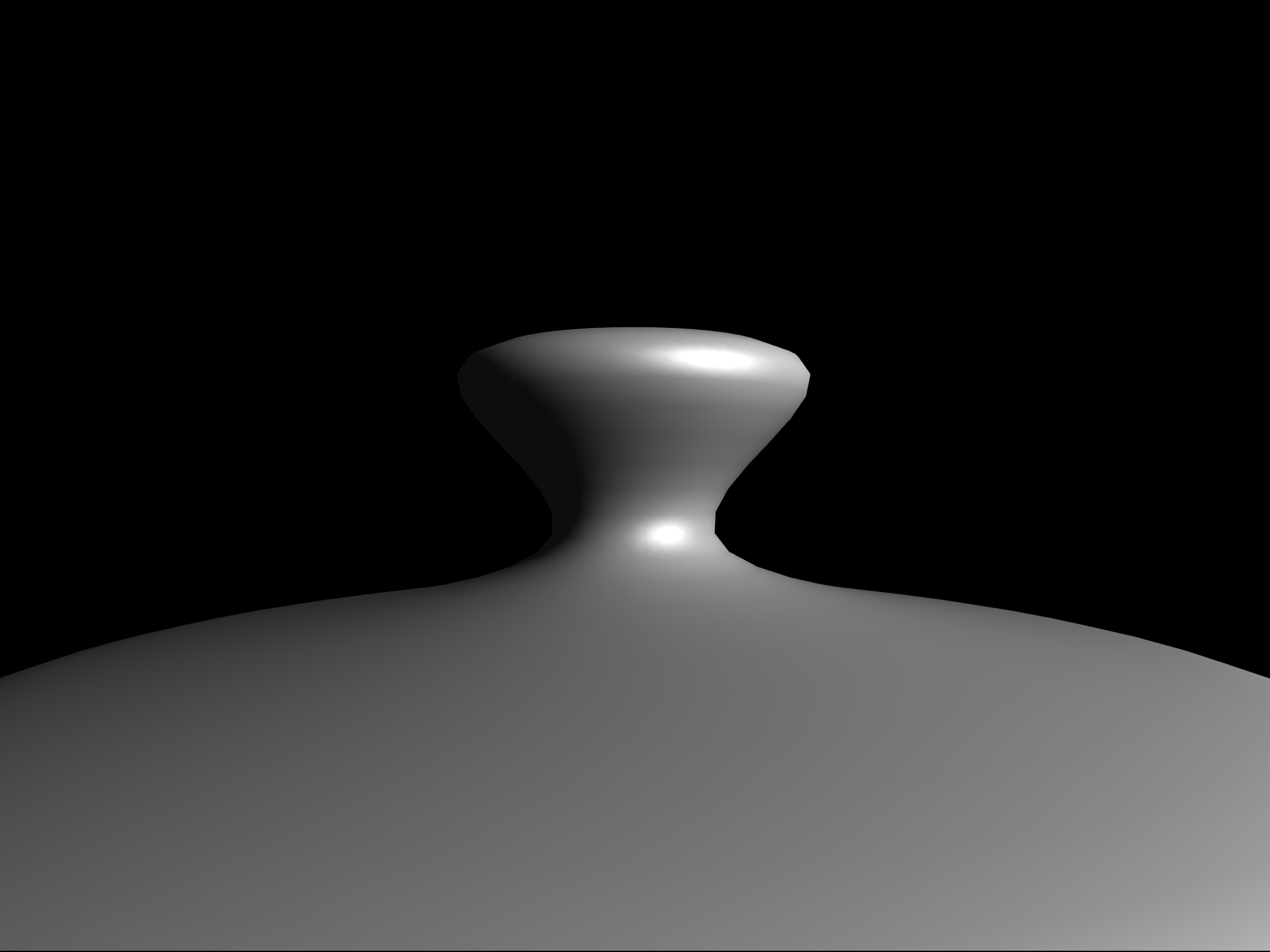 tess3
Rule 2: approximating shader slice on the surface
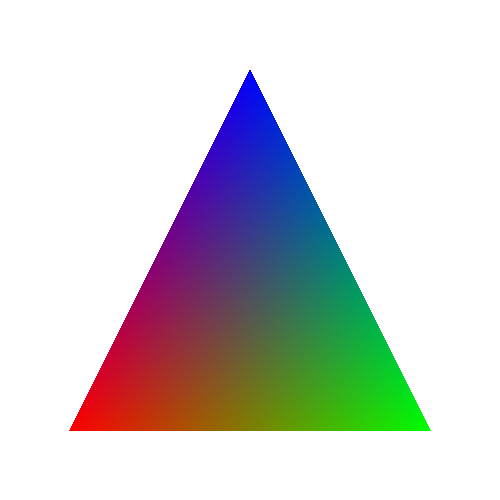 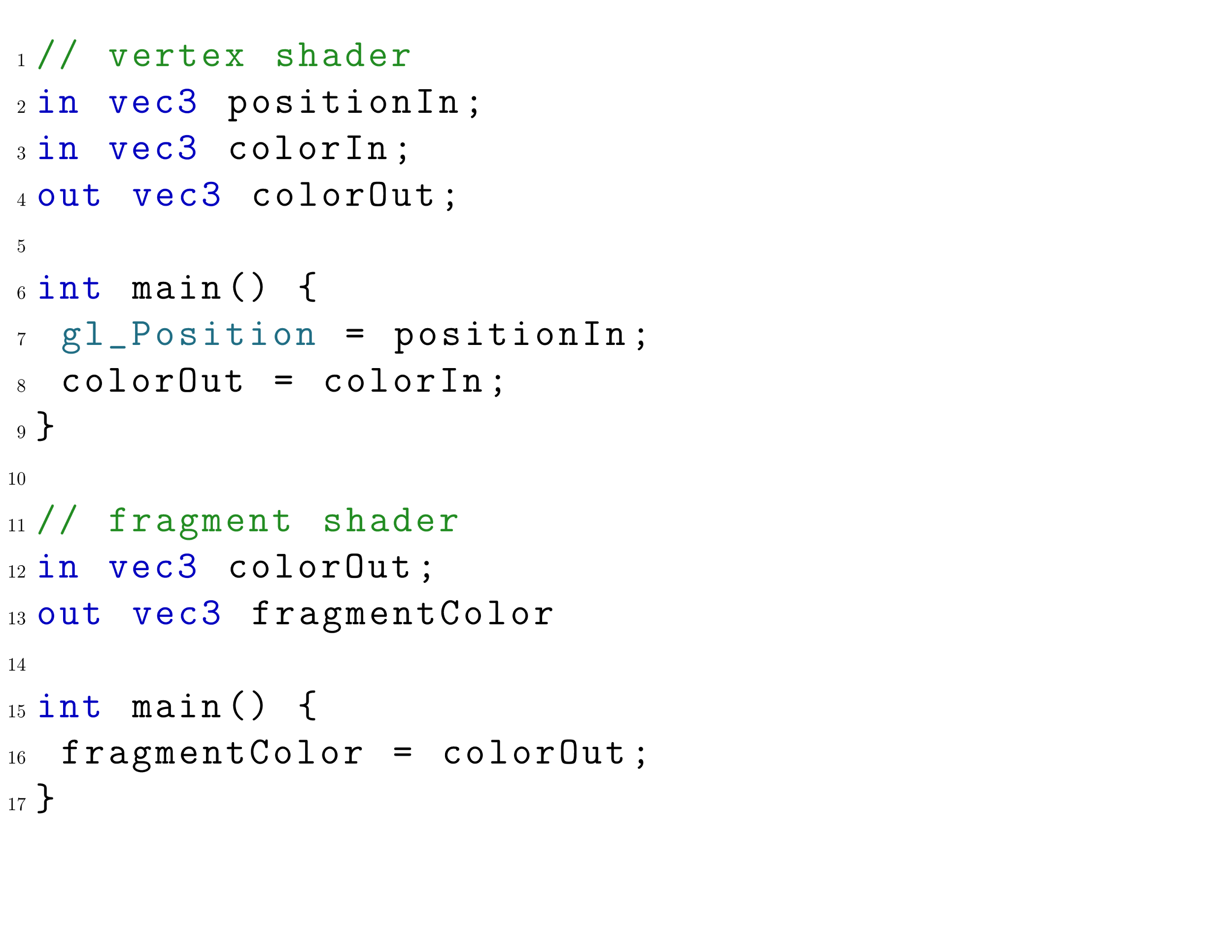 [Speaker Notes: Now let us get to rule 2, the most difficult and abstract of all the rules.]
Barycentric coordinates
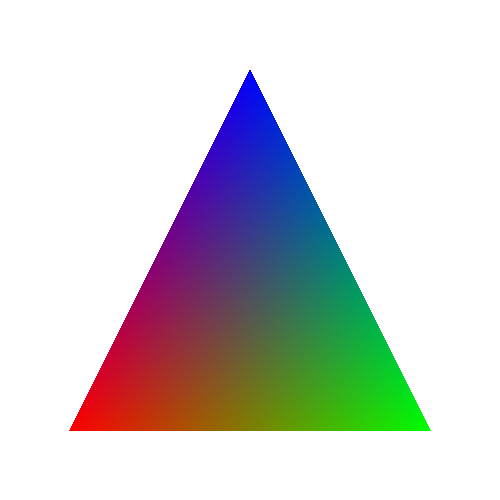 Specifies the nearness of the three triangle vertices
Sometimes specified as (u,v,w). But since always u+v+w=1, w is redundant.
So we use (s,t), where the third one 1-s-t
(0,1)
(0.5,0.5)
(0,0.5)
(⅓,⅓ )
(1,0)
(0,0)
(0.5,0)
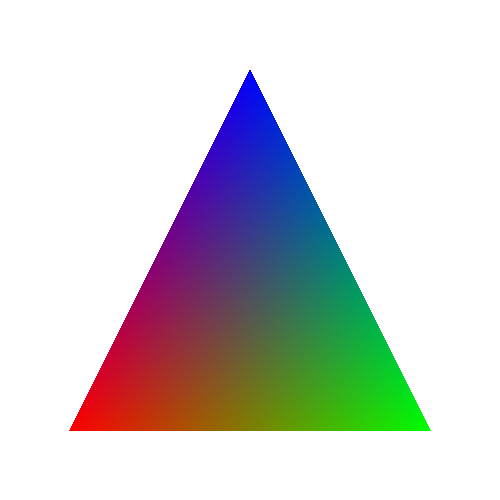 All vertex interpolation is done with barycentric coordinates.
The color of a fragment is s*r + t*b + (1-s-t)*g
(0,1)
(1,0)
(0,0)
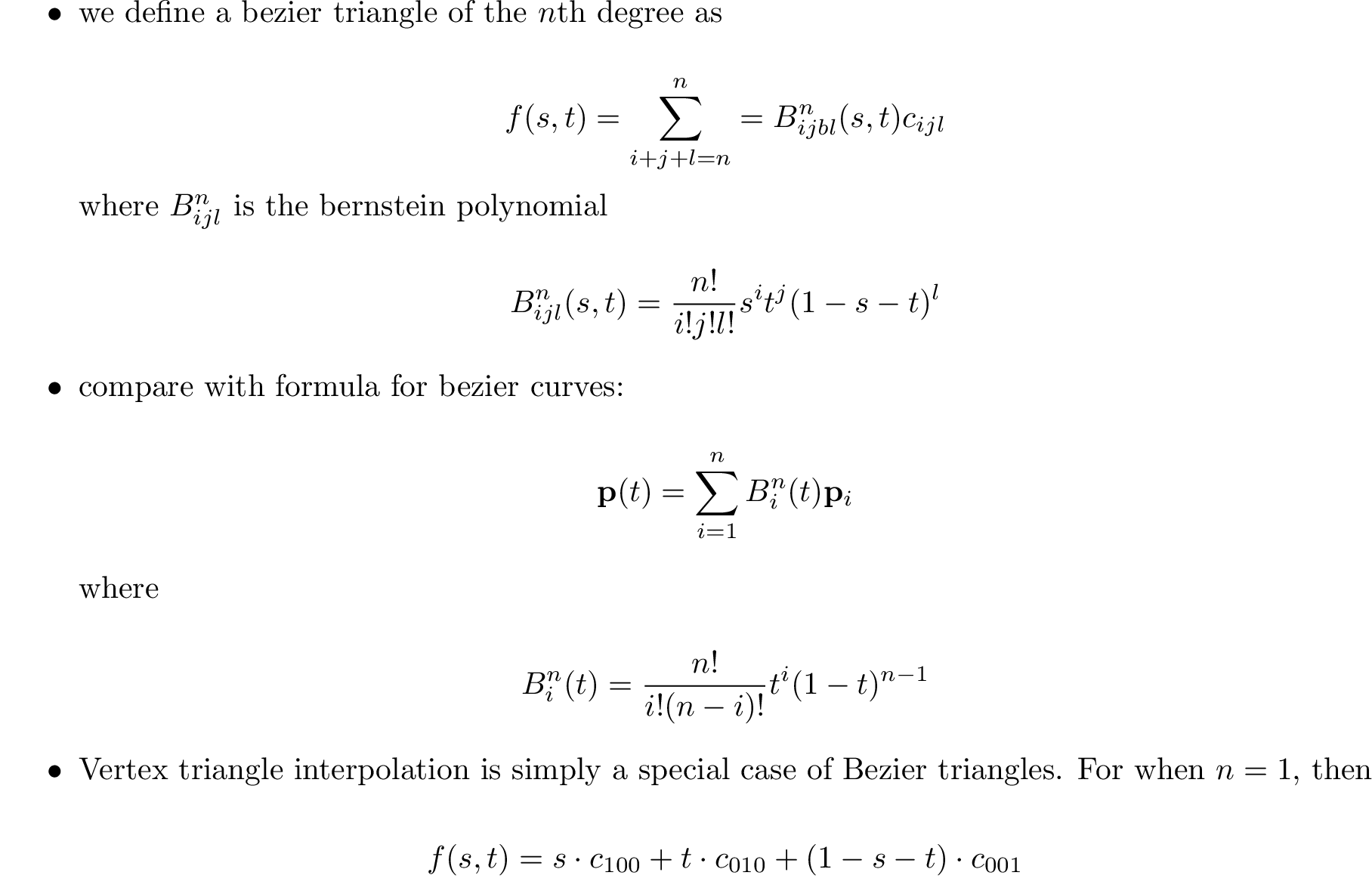 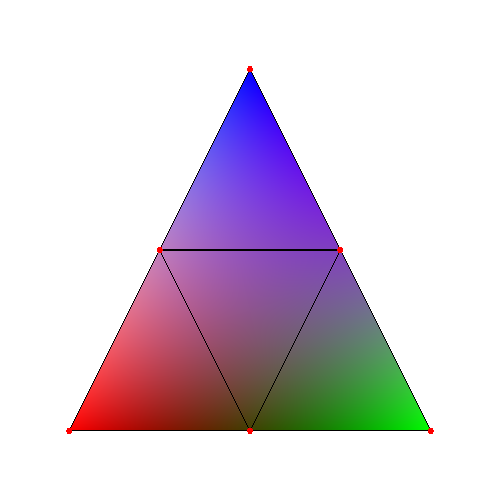 Second degree bezier triangle
We get three more control points to play with
We can specify more advanced patterns
A compact way of specifying color patterns
Formula is
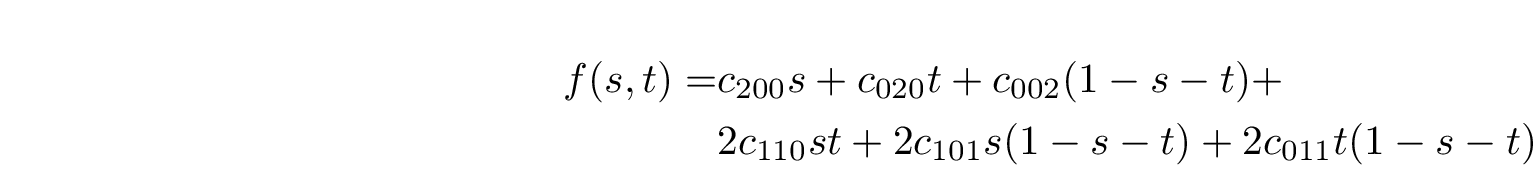 Nice and compact
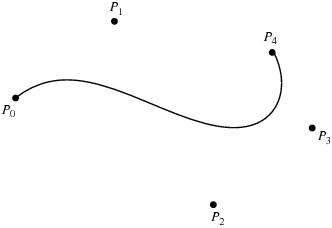 The Idea:
Shader slices result in color patterns being formed on the triangle fragments.
Bezier triangles can be used to compactly specify color patterns, by assigning colors to control points
So, instead of doing the shader slice calculation, simply specify the pattern created by the shader slice by using bezier triangles!!
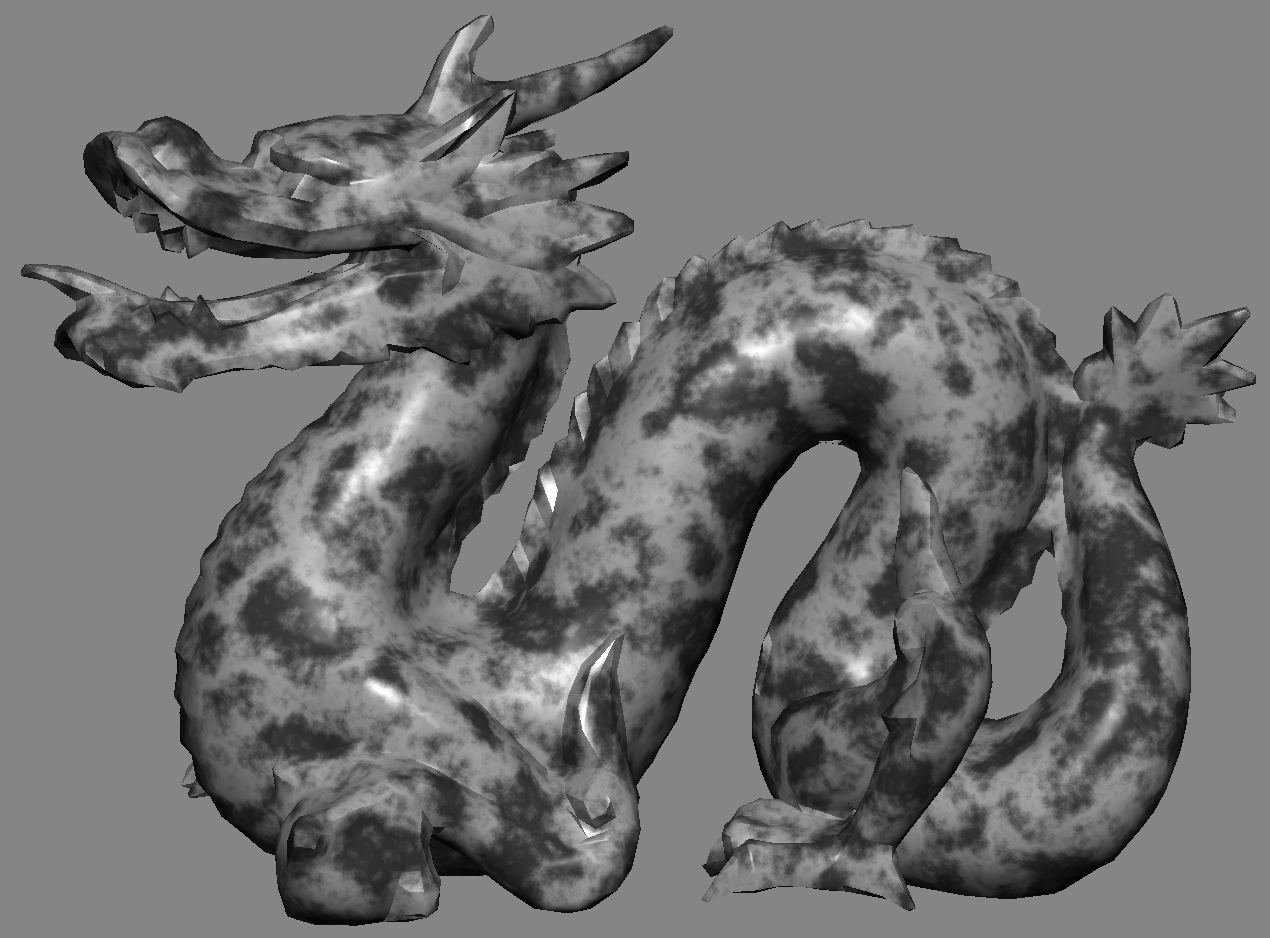 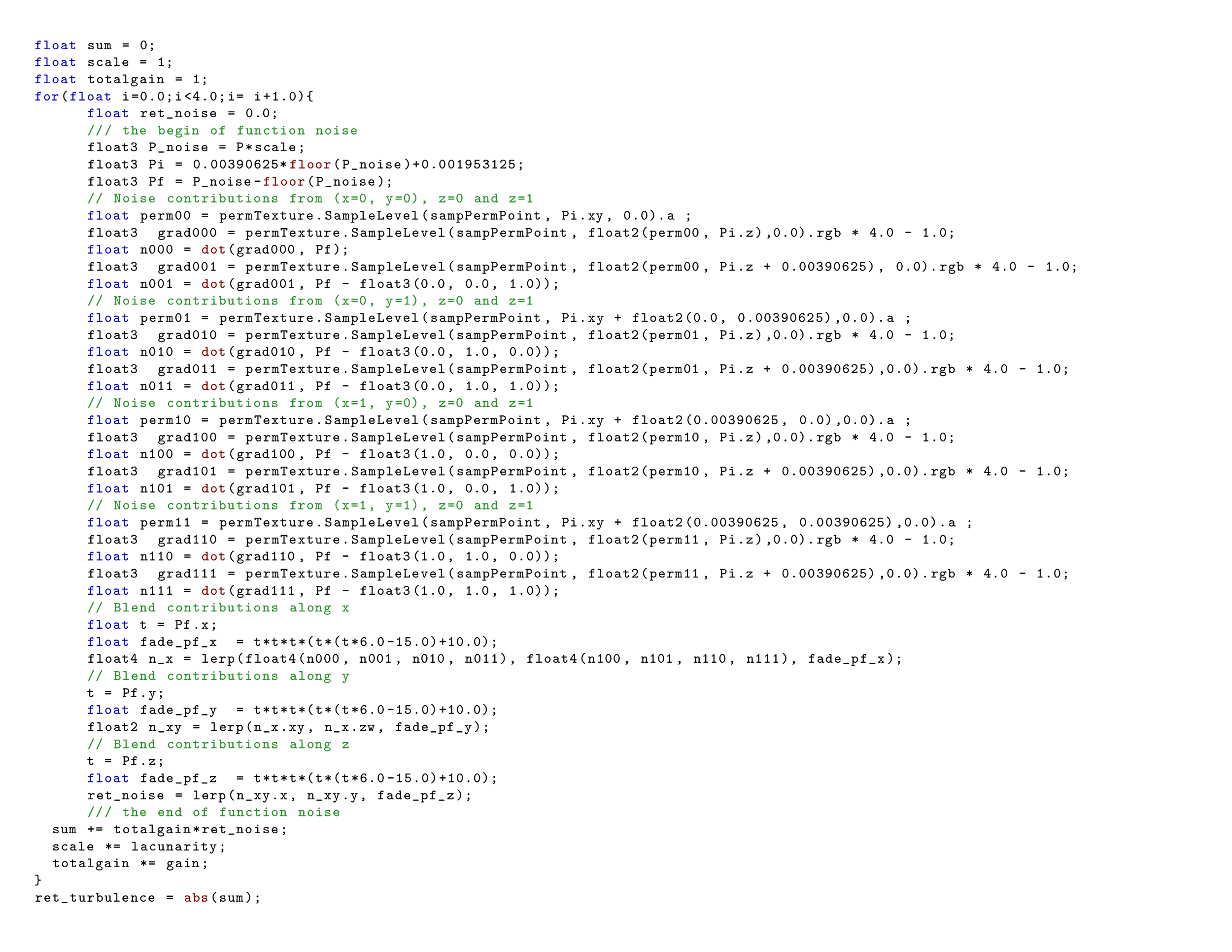 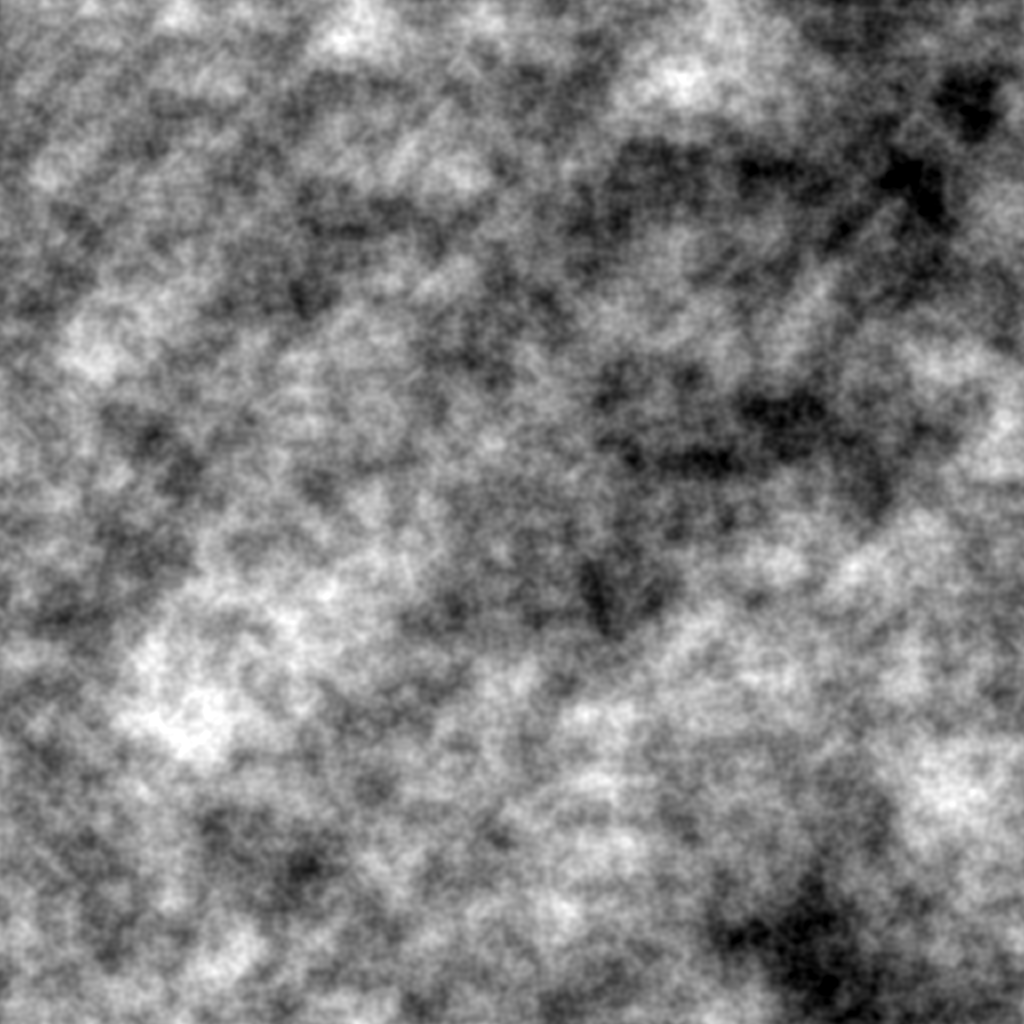 Approximate a single triangle
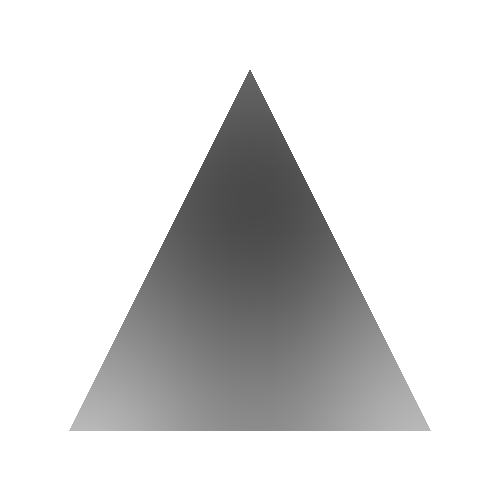 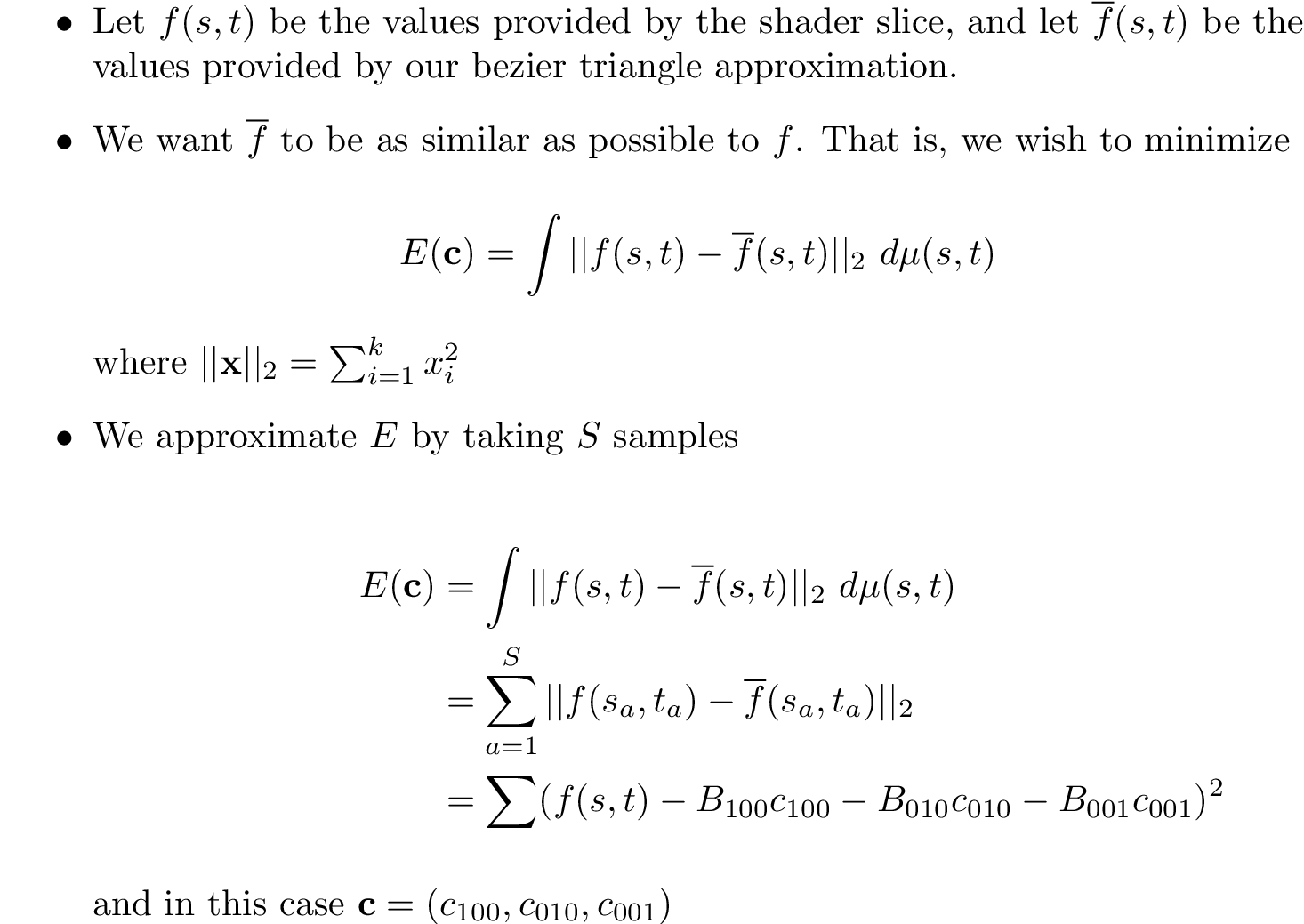 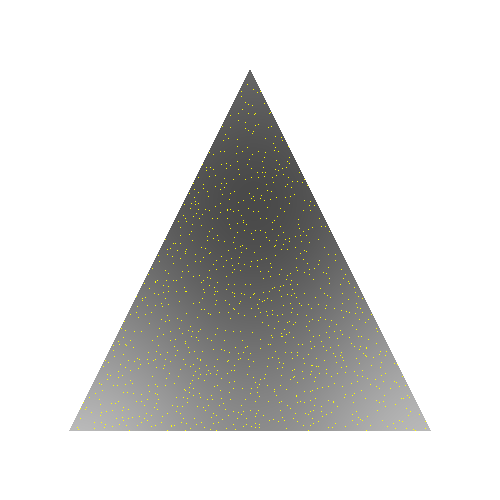 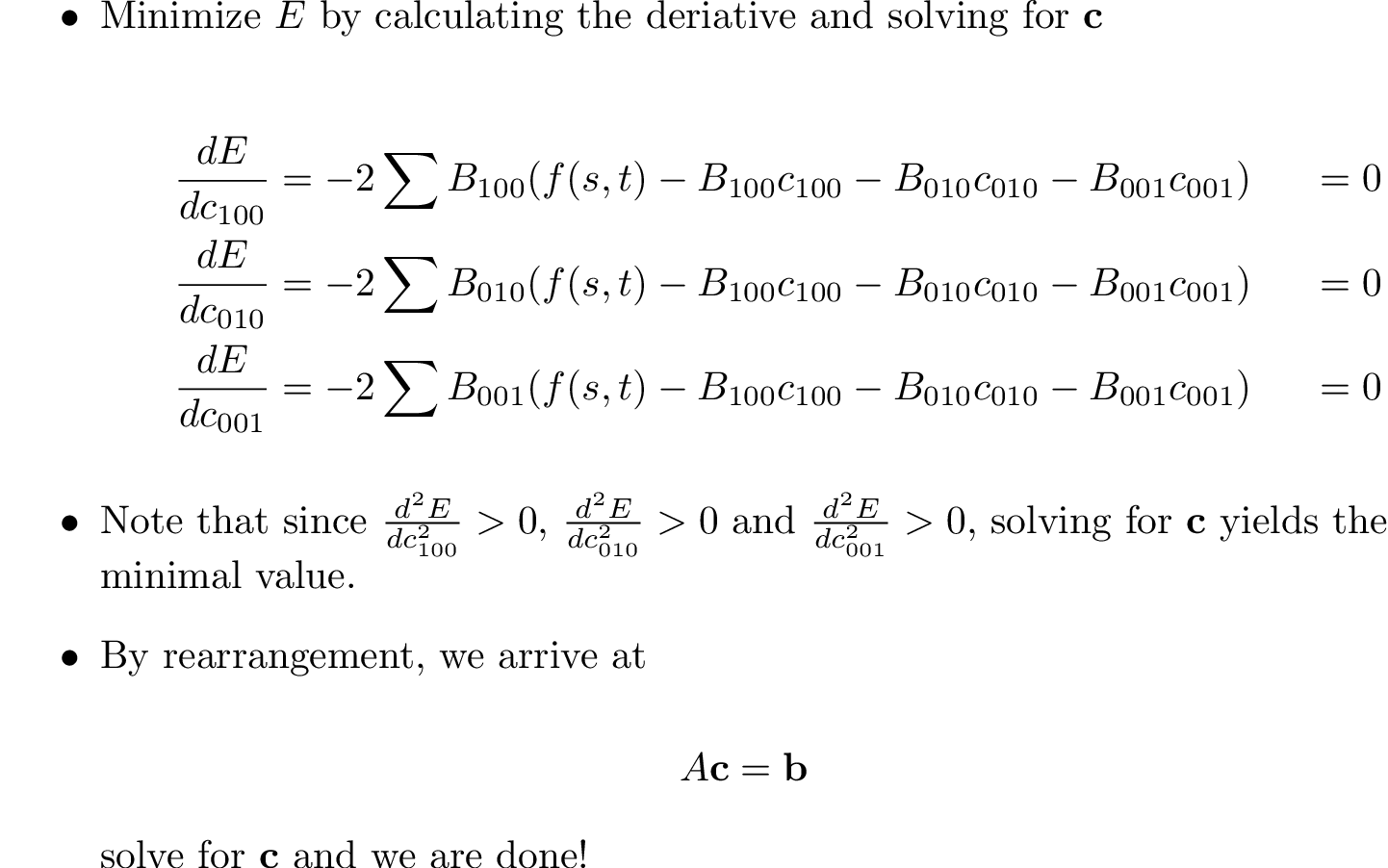 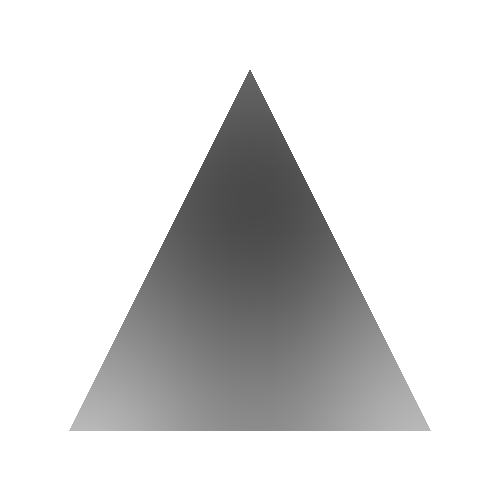 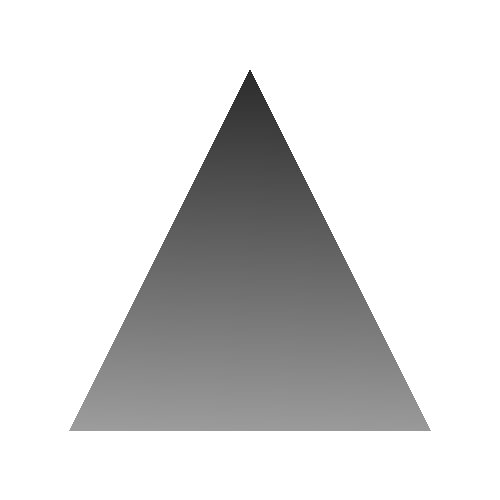 1:st order bezier triangle approximation
Approx
2:nd order bezier triangle approximation
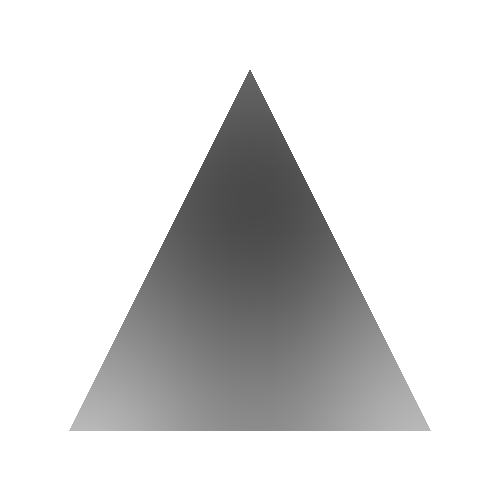 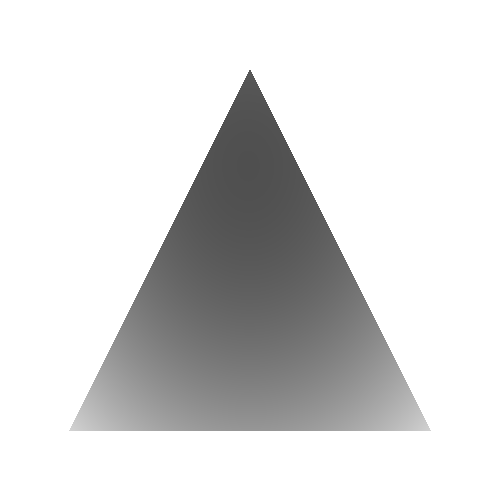 Approx
4:th order bezier triangle approximation
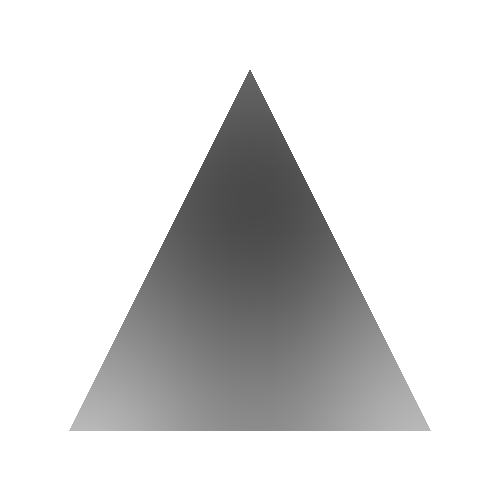 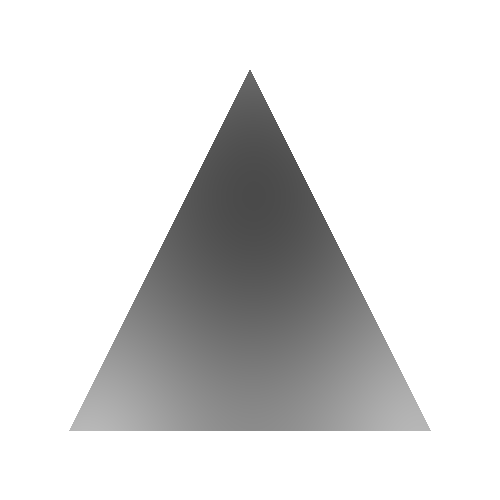 Approx
4:th order bezier triangle approximation
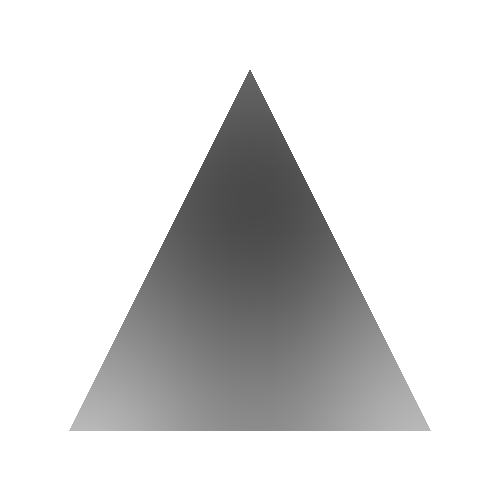 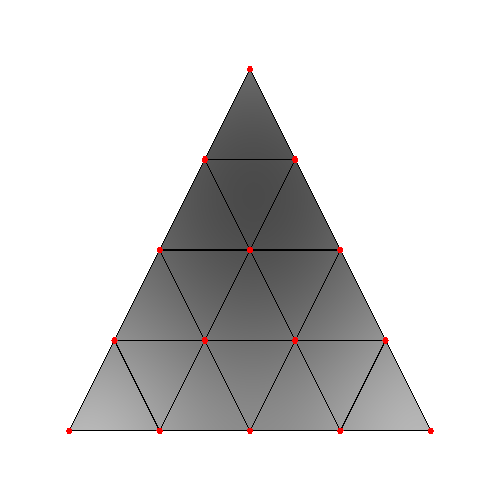 Approx
global approximation
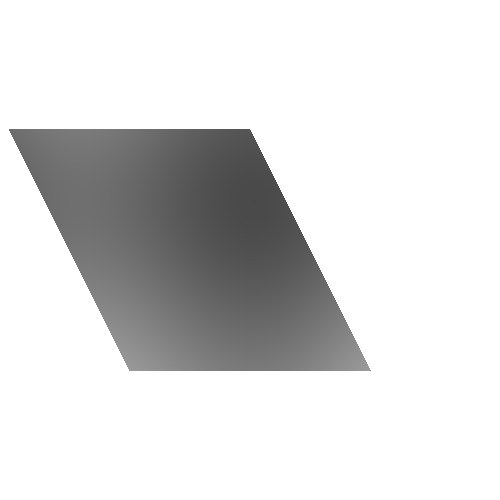 Globally solving
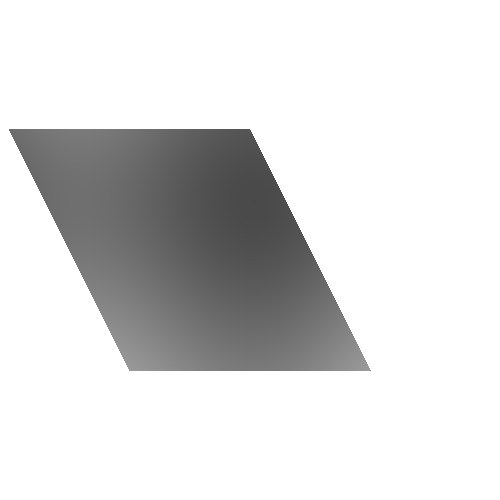 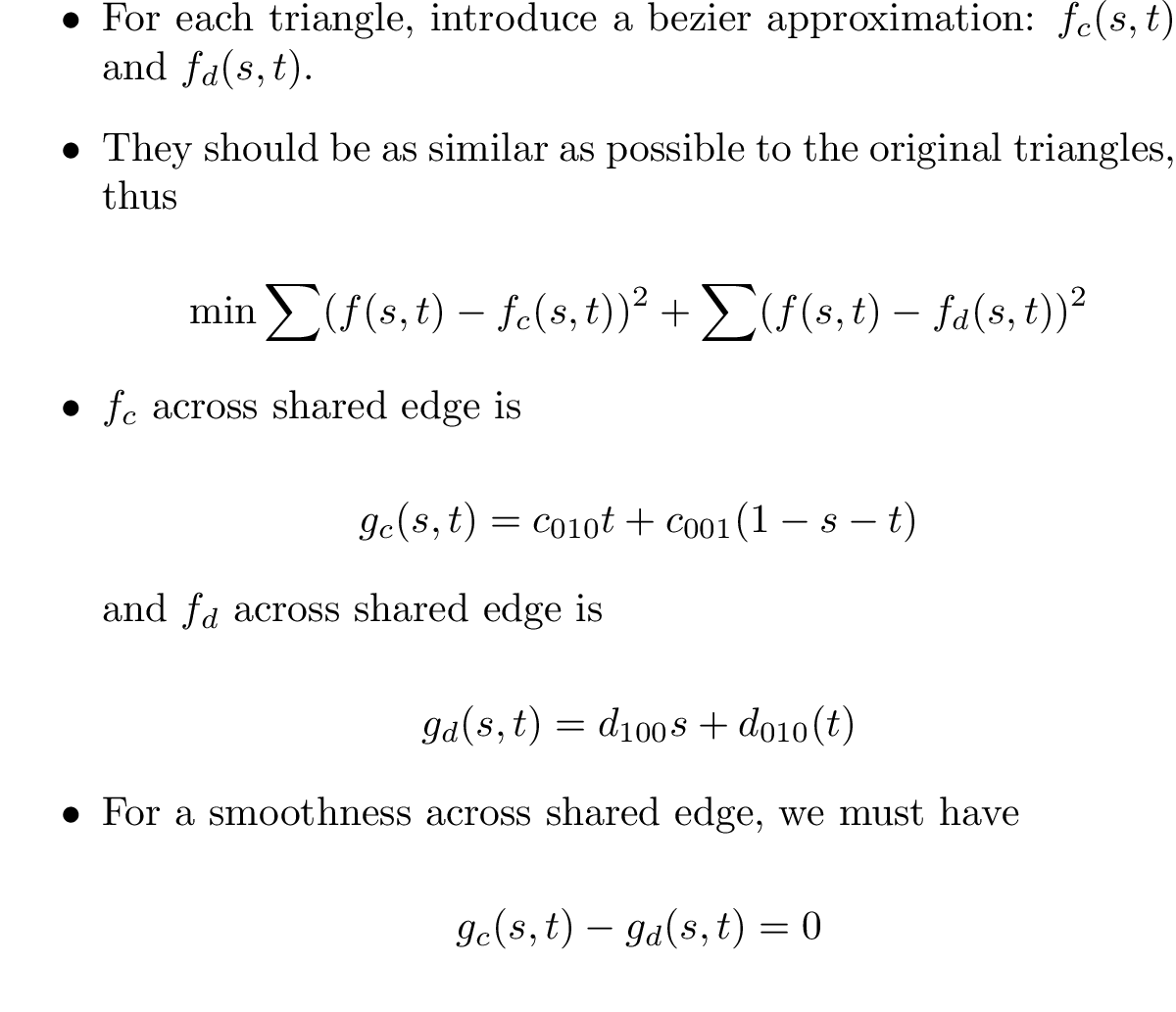 d001
d001
c001
D
C
d100
c010
c100
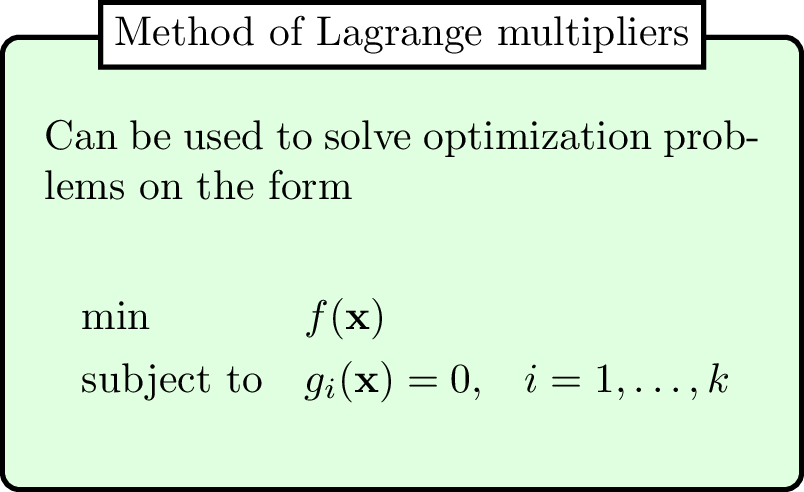 Lagrange to the Rescue!
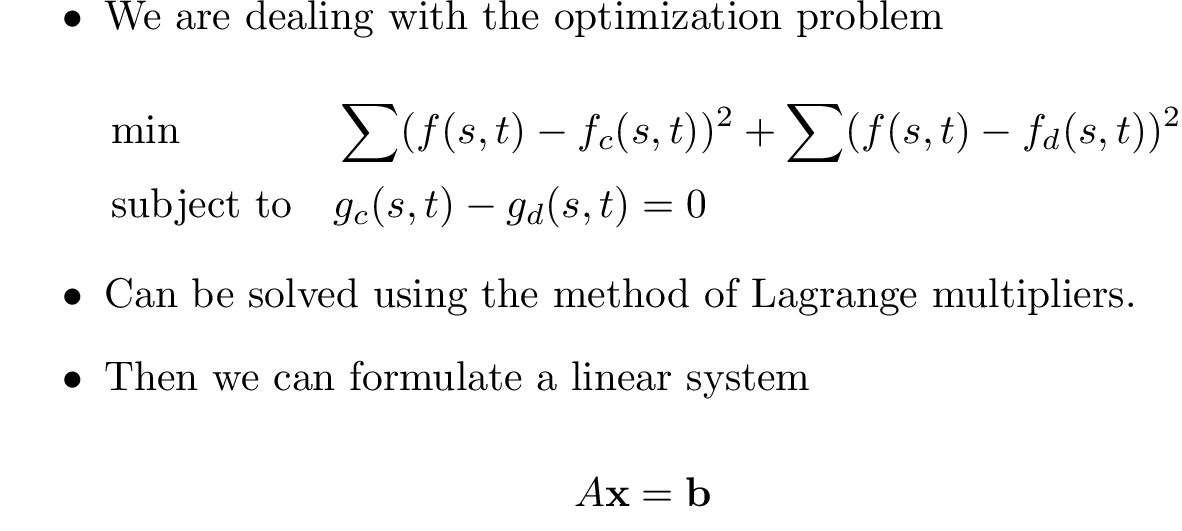 Before and after
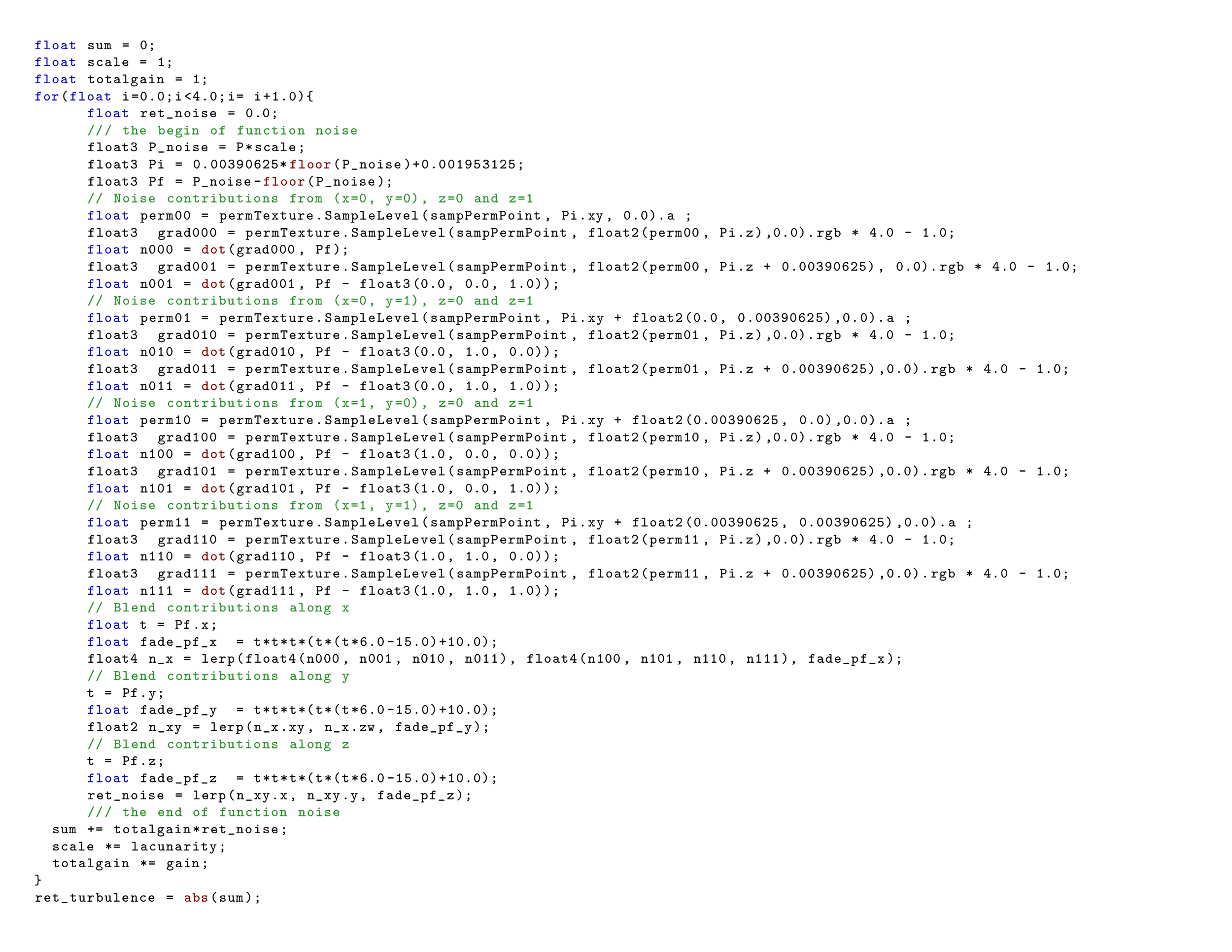 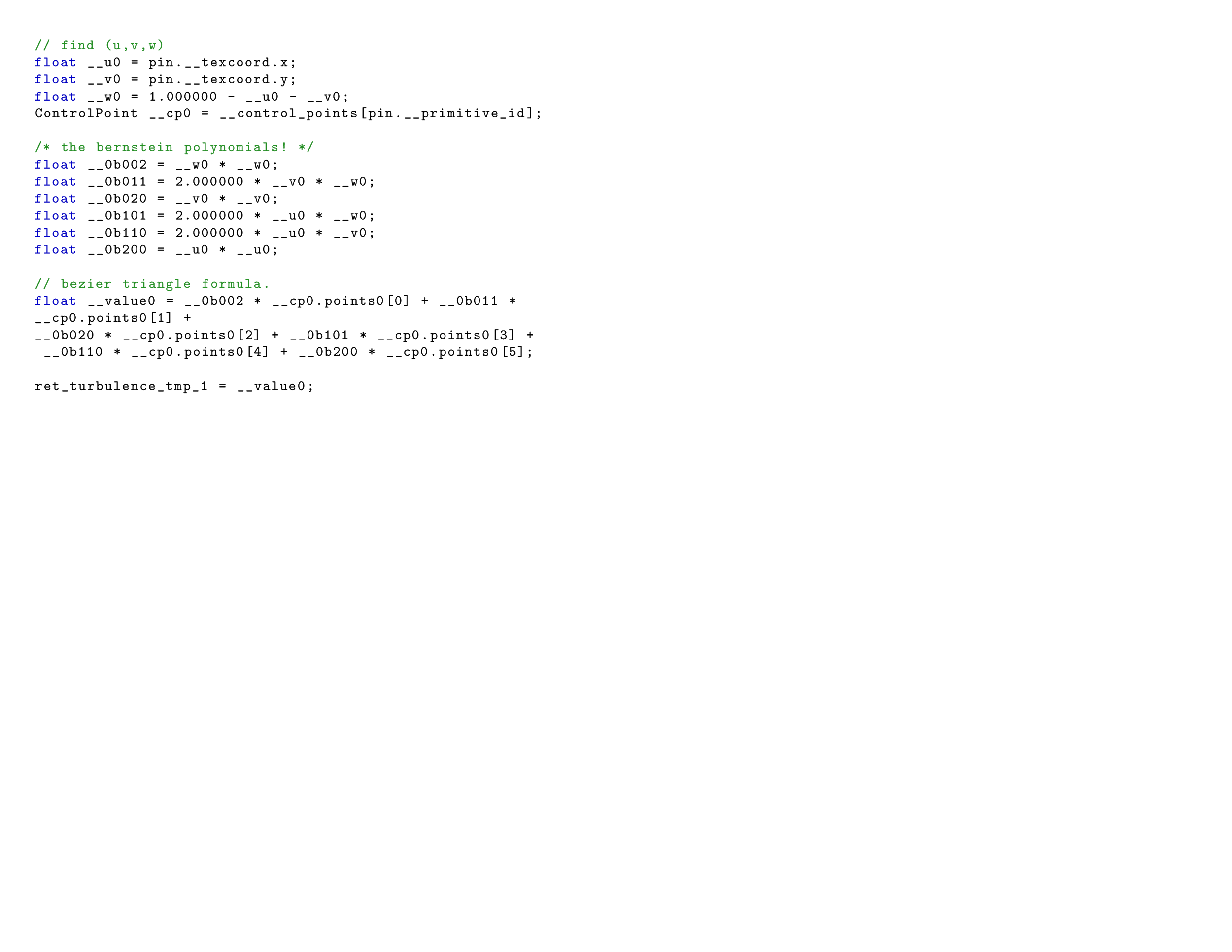 Rule 2 and 3
We can tesselate, then fit bezier triangles.
An example
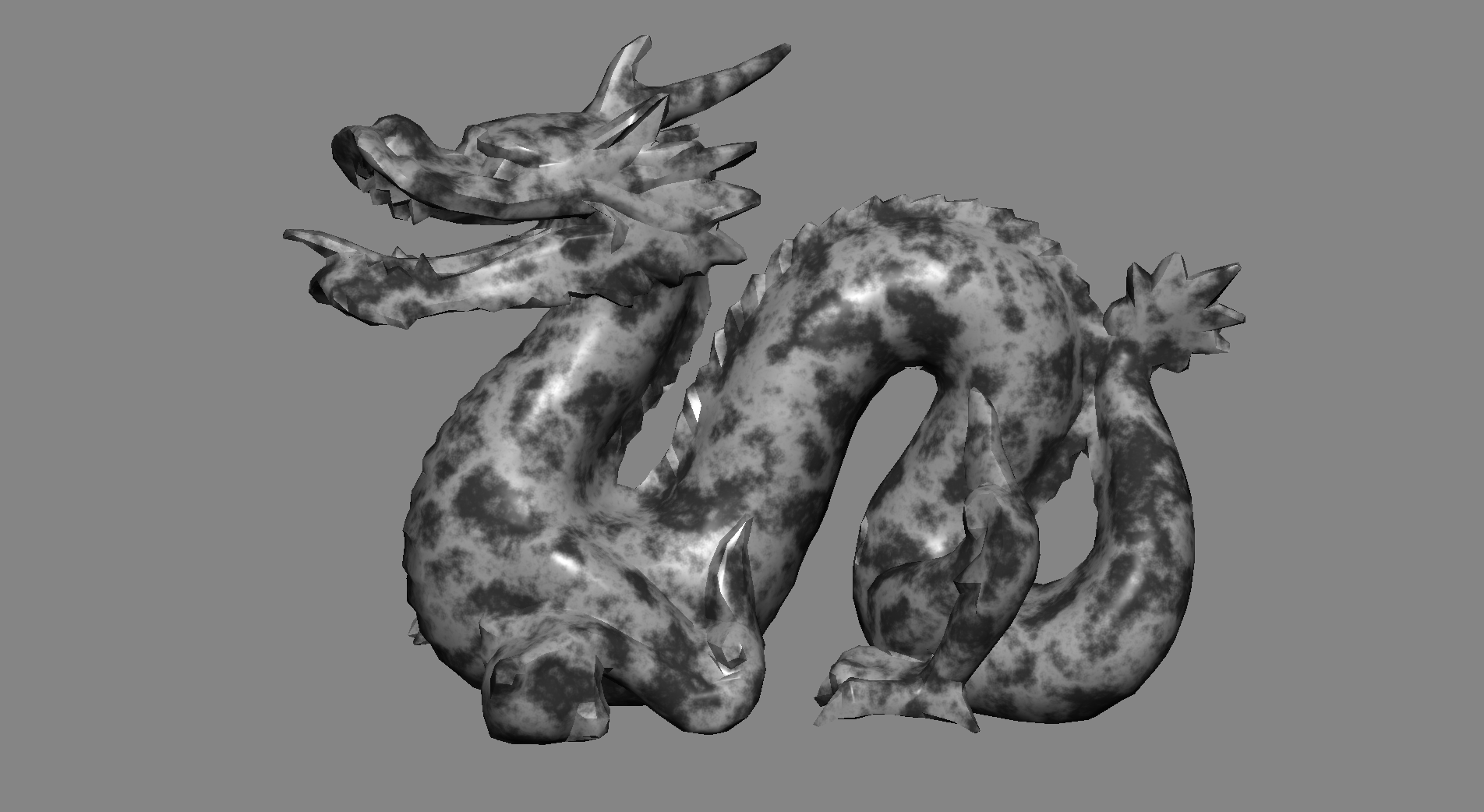 Two-level triangle subdivision
Approx perlin by 2nd order bezier triangle
Move part of lighting to domain shader
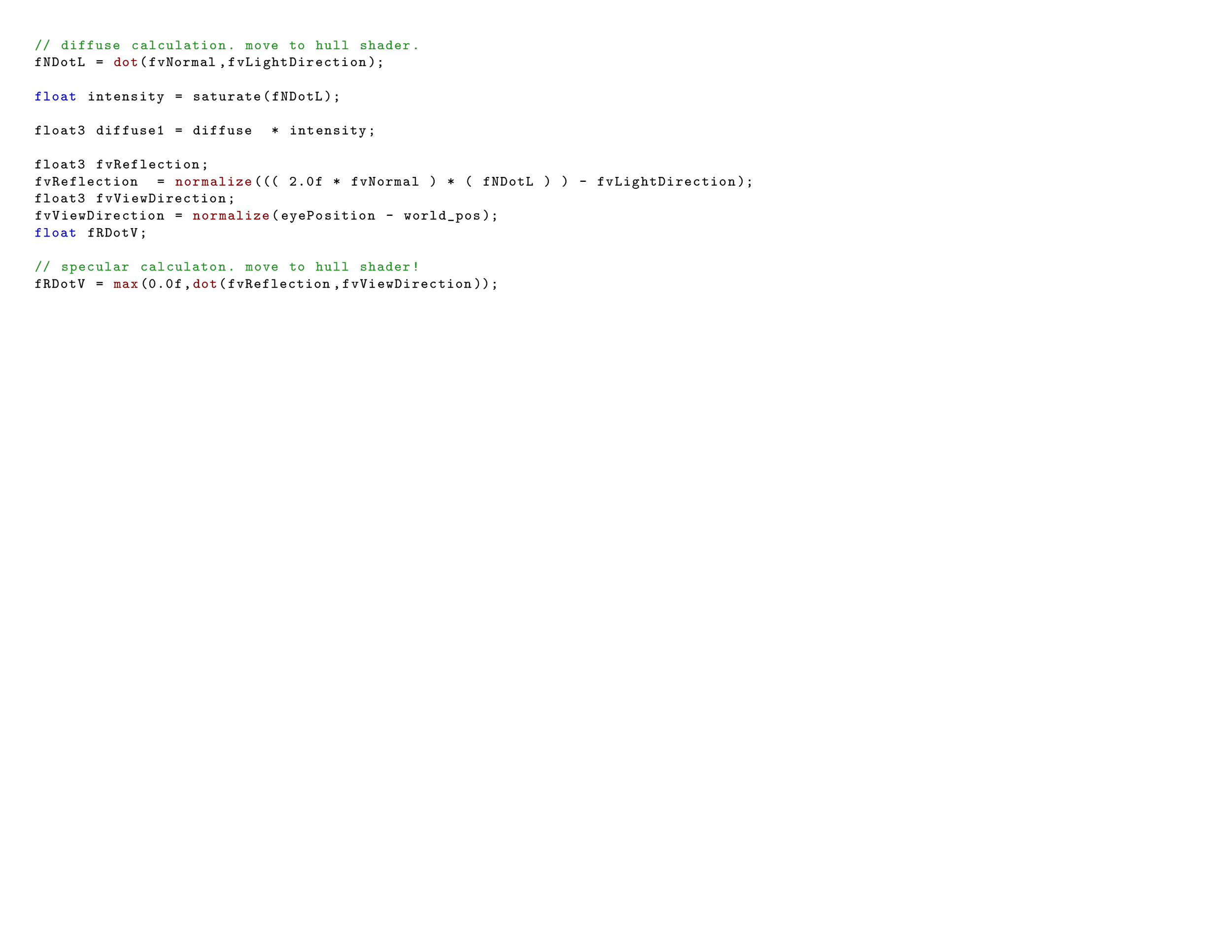 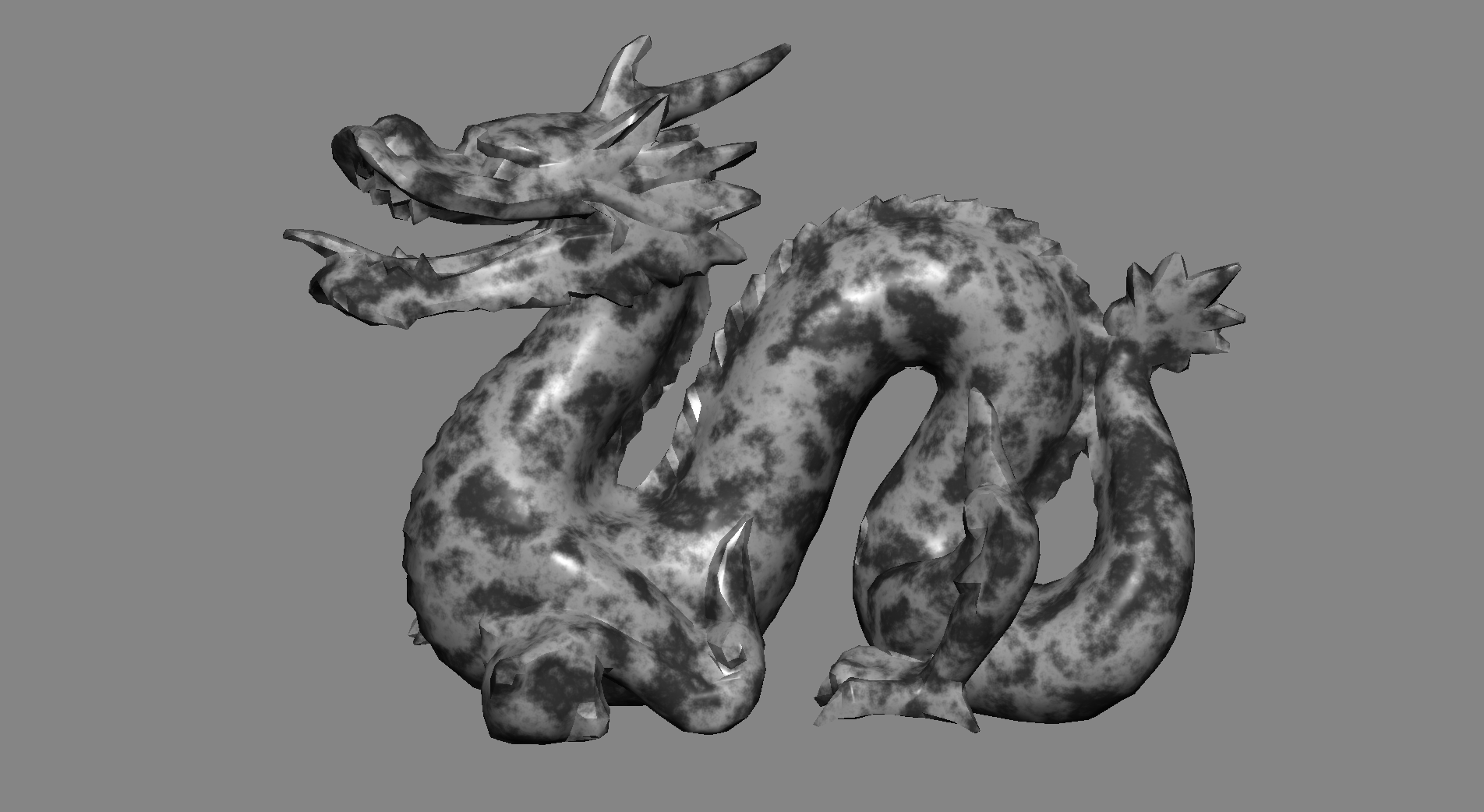 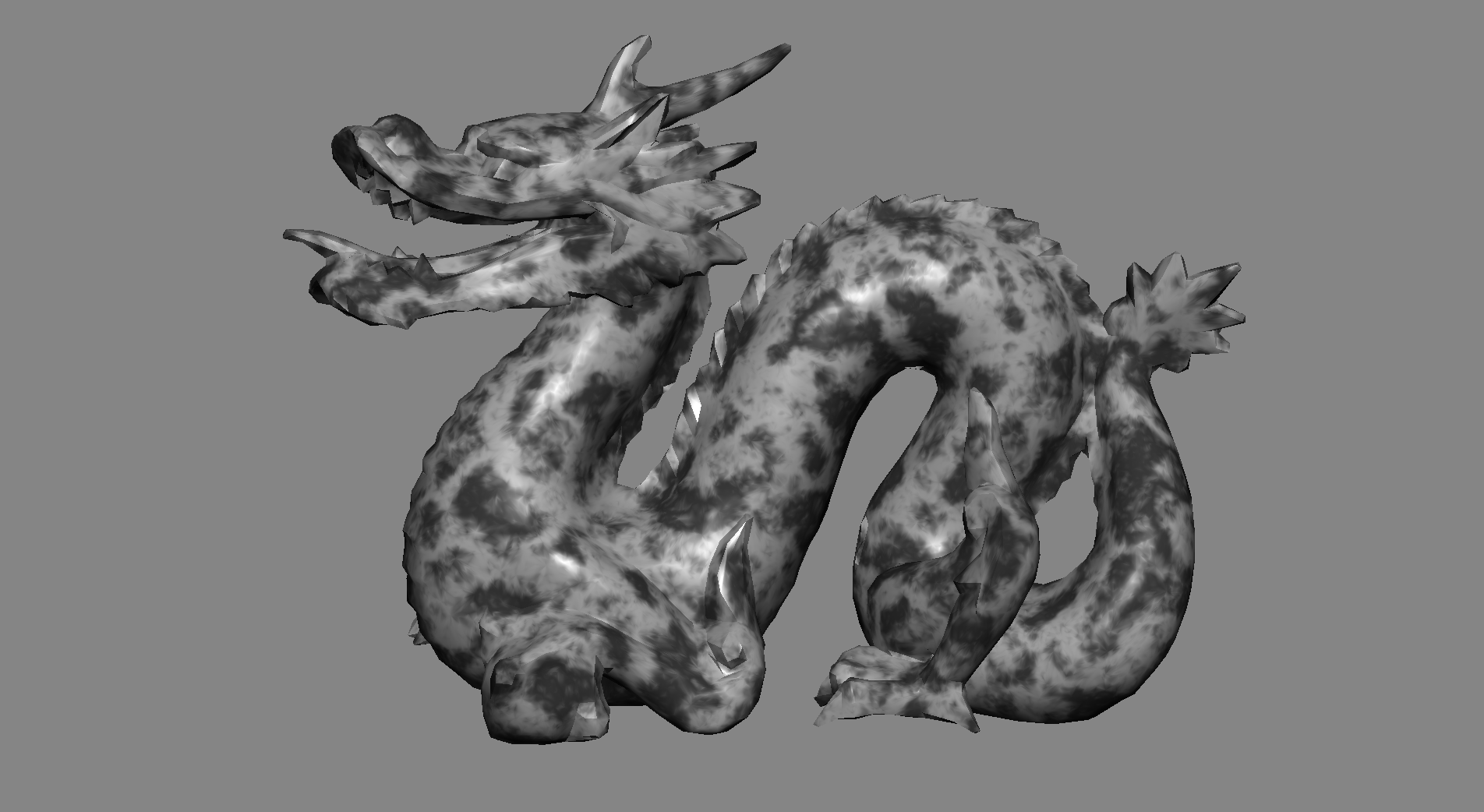 Genetic algorithm
Given a fitness function f(x)
And an initial population
Generate an individual with maximum fitness
f(x)
Initial population
Randomly create an initial population
High-fitness individuals have a high probability of getting to mate
Crossover operator
Mate, and produce a new individual by combining bits.
0101 0111
Crossover
0101 0111
0101 0111
Mutation operator
With low probability, randomly flip bits when creating offspring
Usually produces low-fitness, good-for-nothing individuals
But helps maintain genetic diversity and prevents getting stuck at local maximas.
Mutation
0101 0111
0100 0110
The next generation
Mutated individual ended up at global maxima!
Paredo frontier
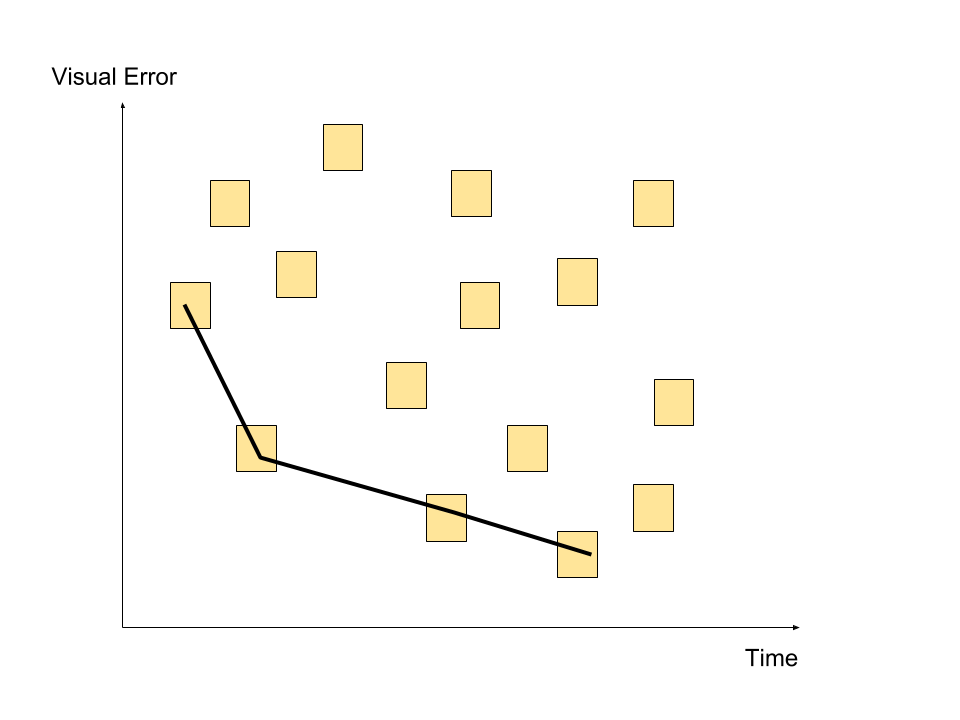 The Algorithm
The fitness f(x) function takes a shader variant x, and yields a triple (t,e,m), where t is the computation time, e is the visual error, and m is the memory consumption.


Mutation operator: change simplification rules applied to shader slices.
Example: {move (x,n=11) to domain shader } is mutated to {approximate (x,n=11) by 2nd order bezier triangle}
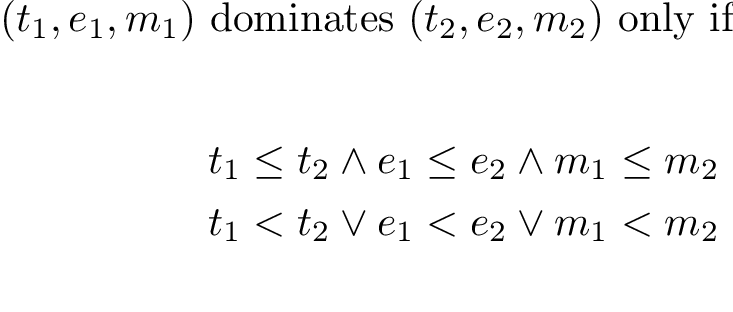 Algorithm
Crossover operator: Exchange shader slices for two variants.
Example: from {tess_level=3, (x,n=11) to domain shader} and {tess_level=2, approximate (x,n=11) by bezier triangle of degree 2}  we create the offspring {tess_level=3,approximate (x,n=11) by bezier triangle of degree 2 } 
Then in the final iteration, take all variants lying in the pareto surface.
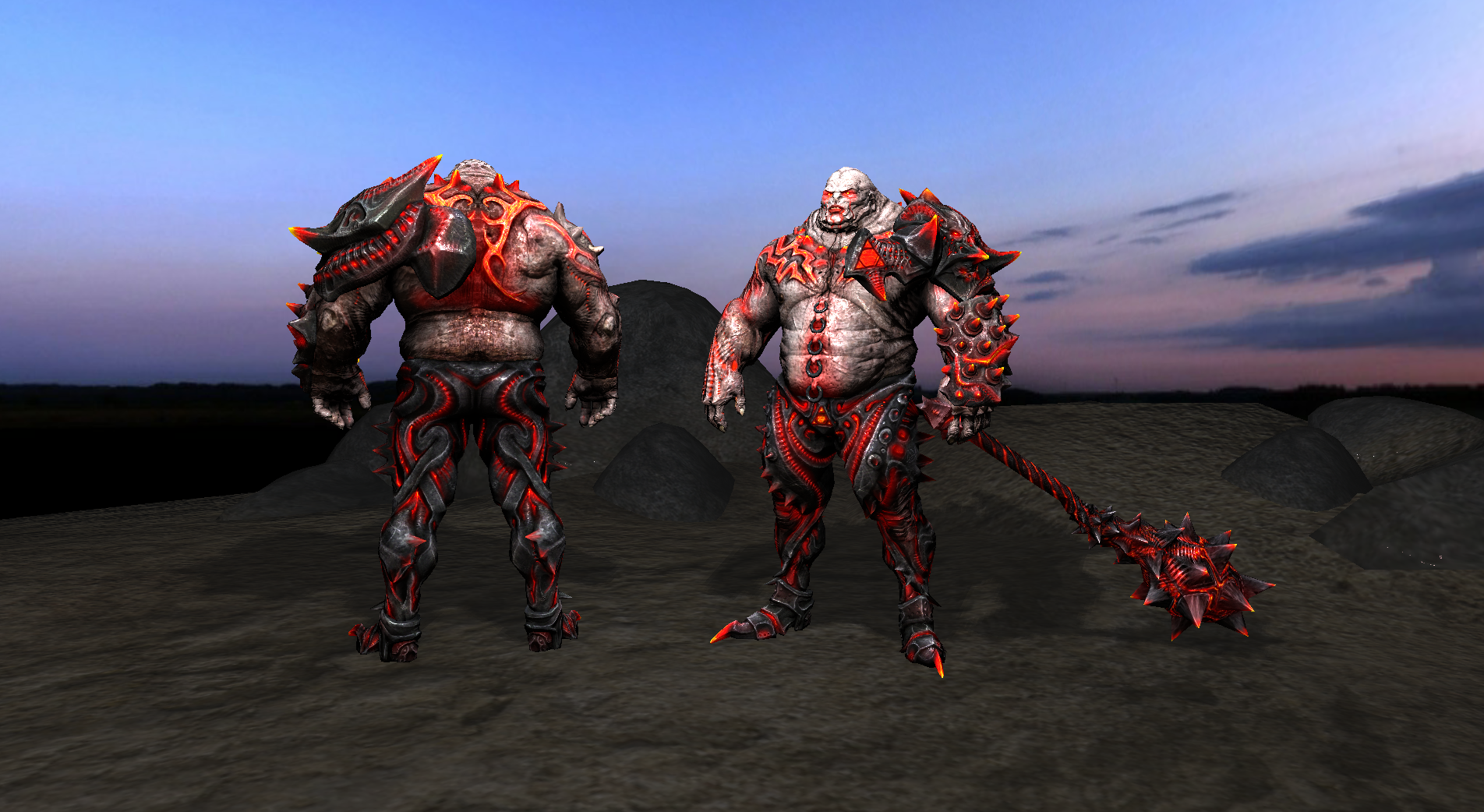 Imrod shader
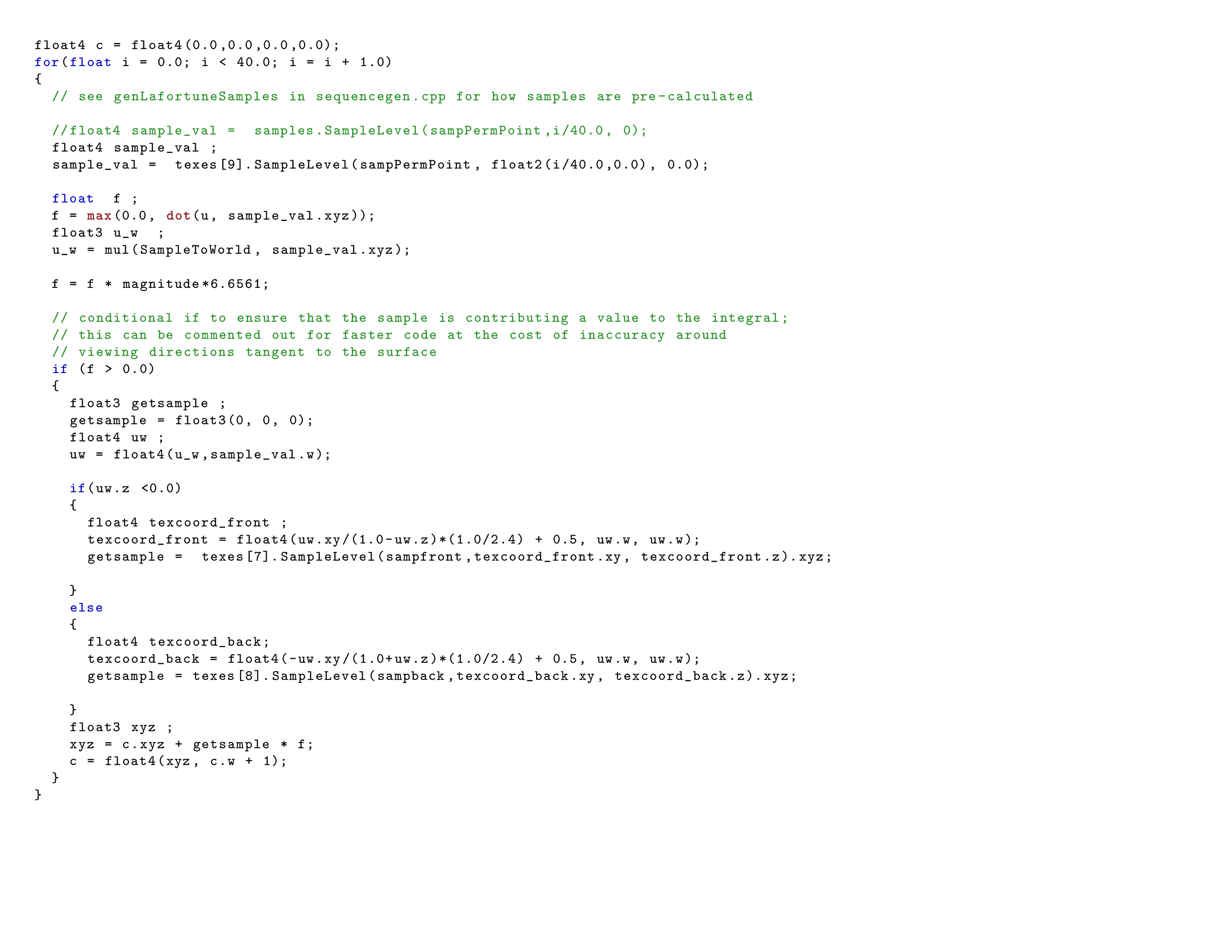 Complex, long fragment shader
Diffuse, specular, normal, emissive, and ambient occlusion map
Environment lighting and one point light
GPU importance
First simplified shader
Move 37 iterations from fragment to vertex shader
In vertex shader: for (float i = 0.000000; i < 36.000000; i = i + 1.000000)
In fragment shsder:     for (float i = 36.000000; i < 40.000000; i = i + 1.000000)
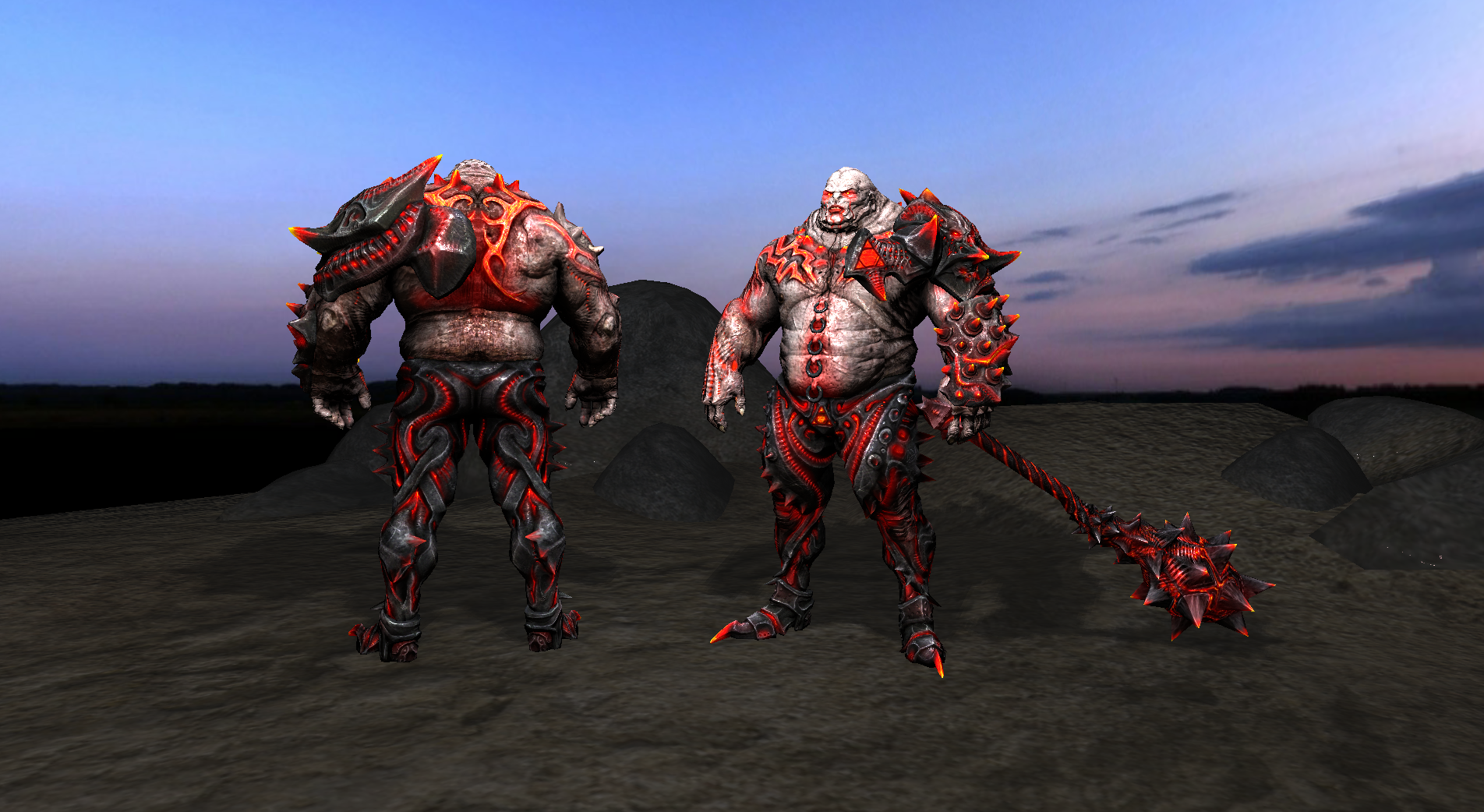 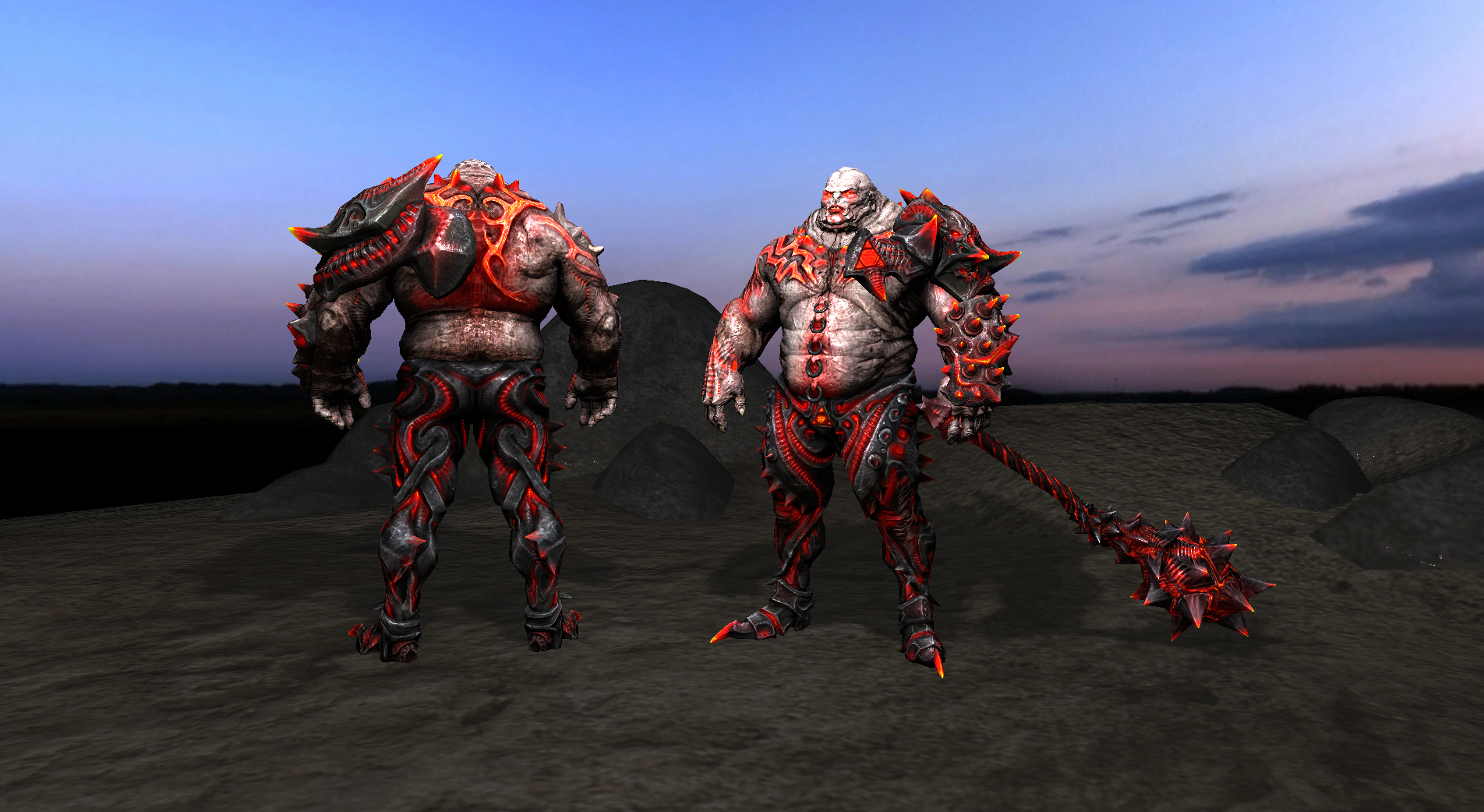 Results
2x speedup(!)
minimal visual errror
Second simplified shader
Move texture fetch of AO map from fragment to vertex shader
AO is low frequency, so should make little difference.
Approximate importance sampling by bezier triangles
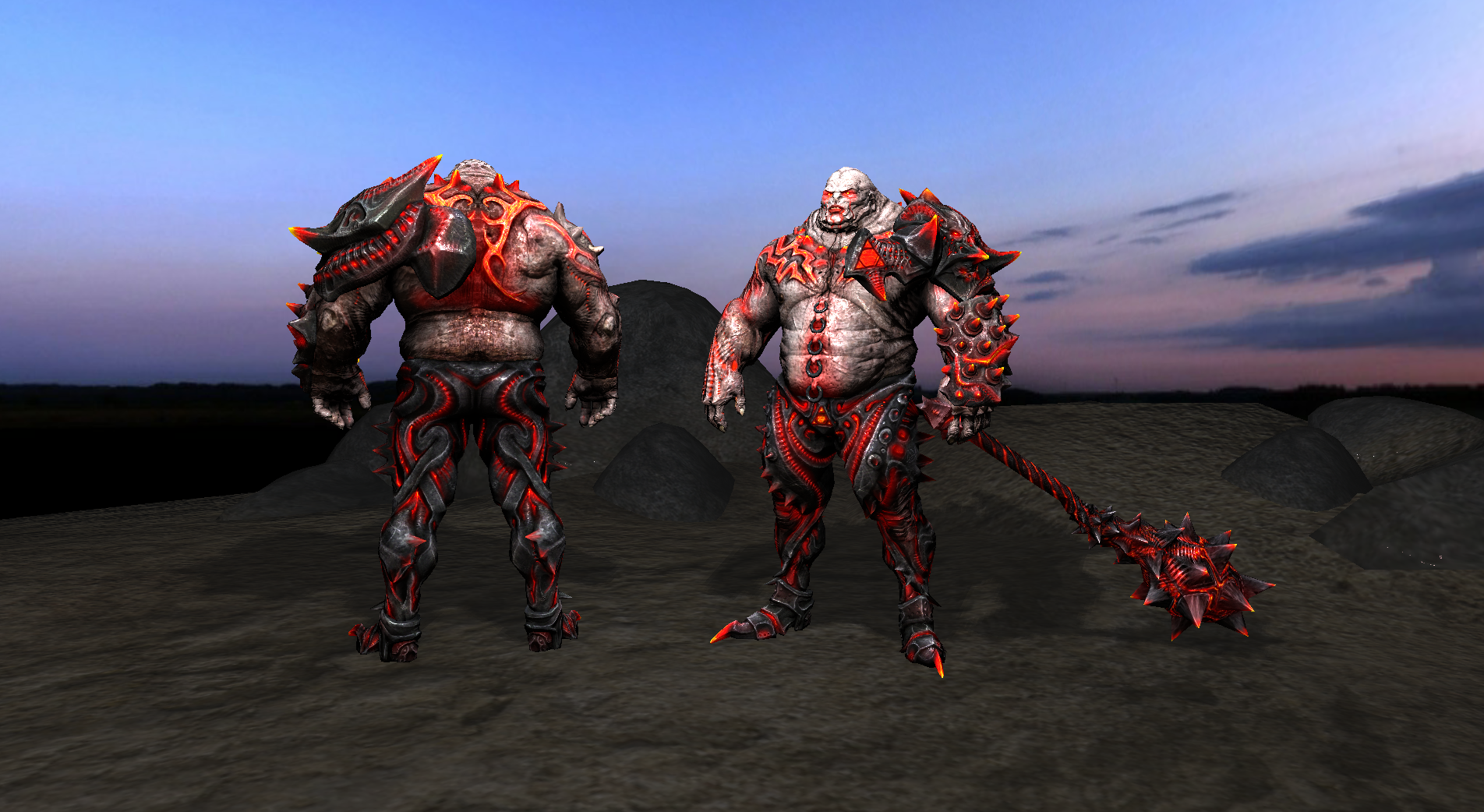 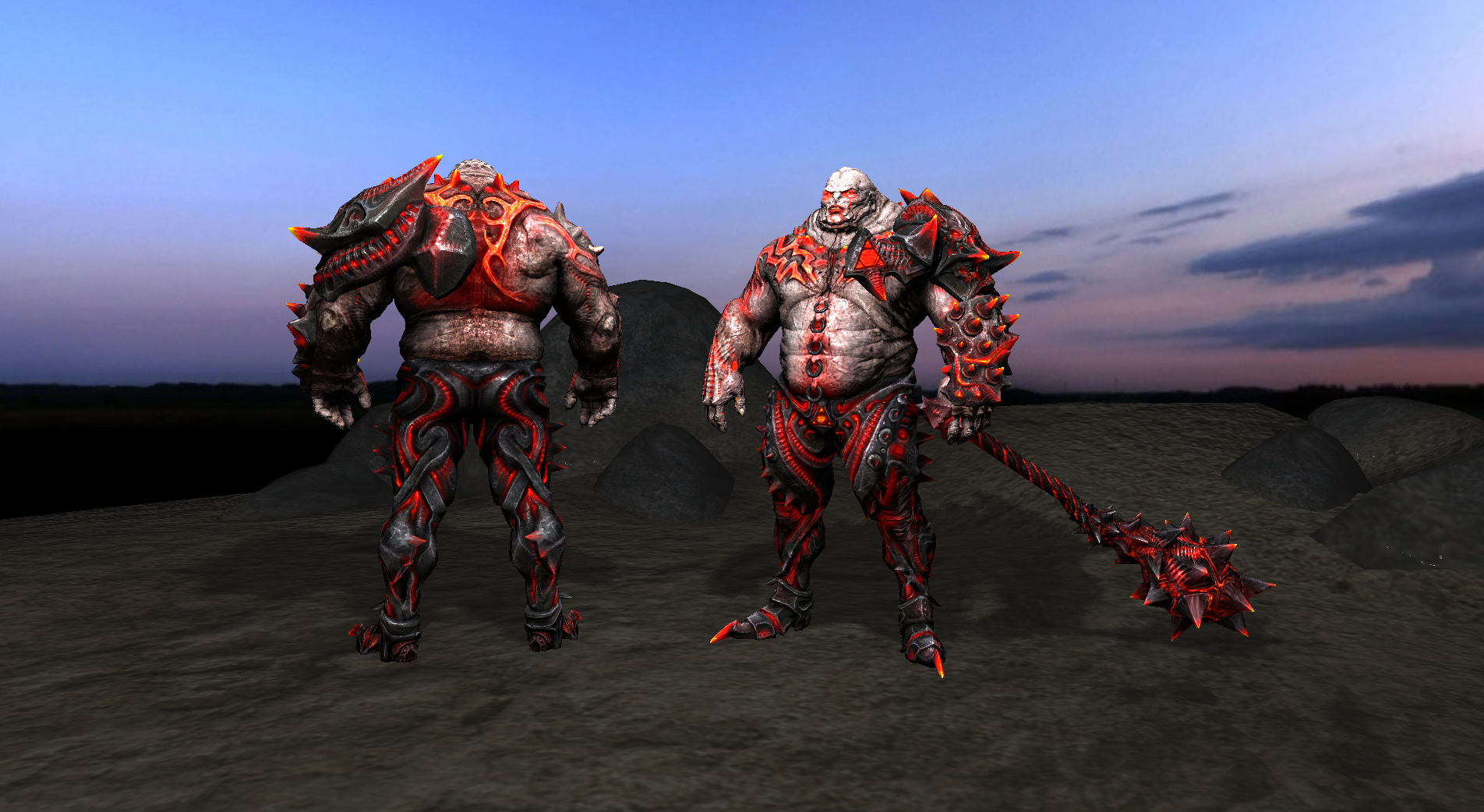 Results
Almost 4x speedup(!!)
Visual error still minimal
Uses 0.21mb more memory.
Third simplified shader
Move normal map texture fetch to vertex shader
Move part of specular shading involving normal map to vertex shader
Compute environment lighting at vertices
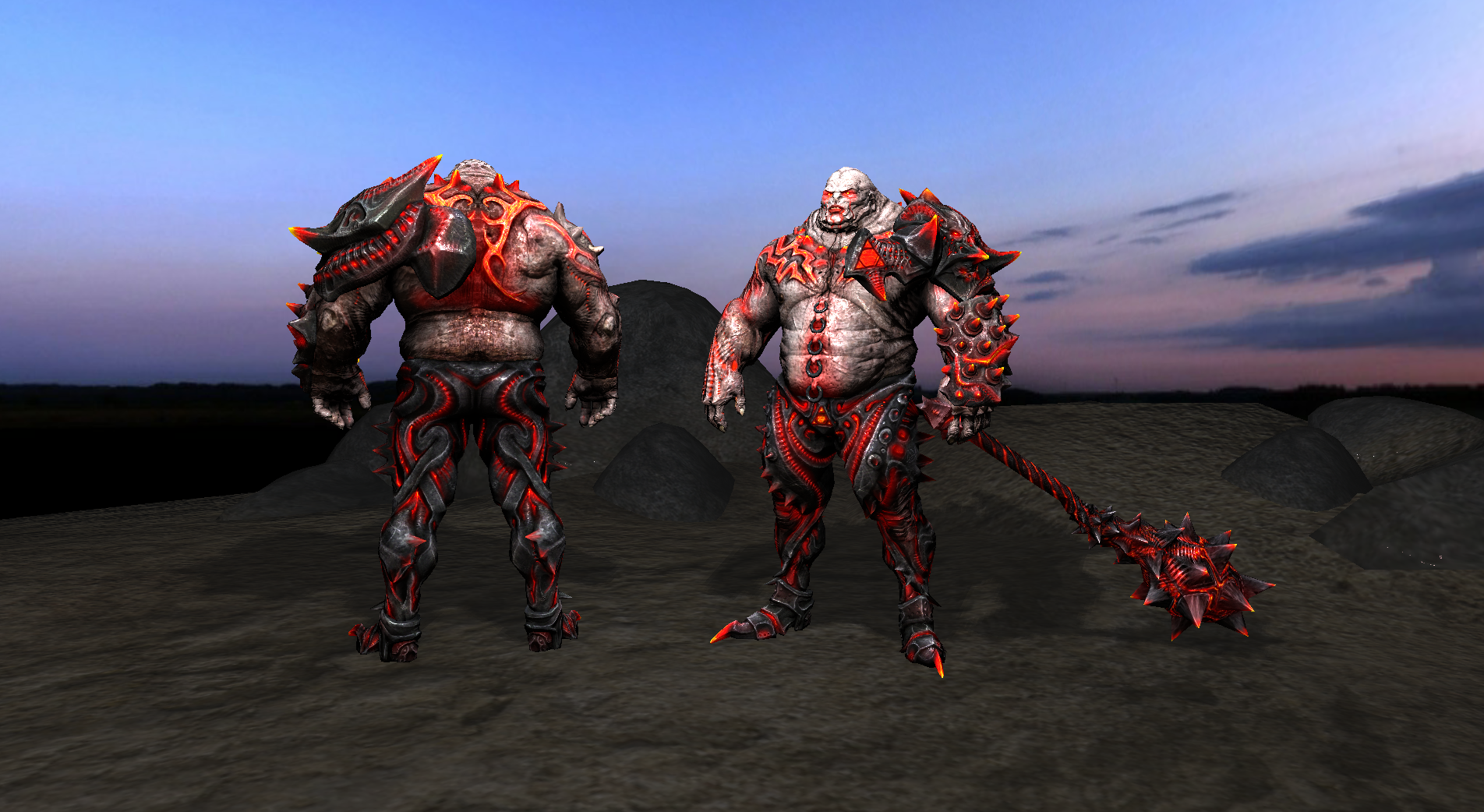 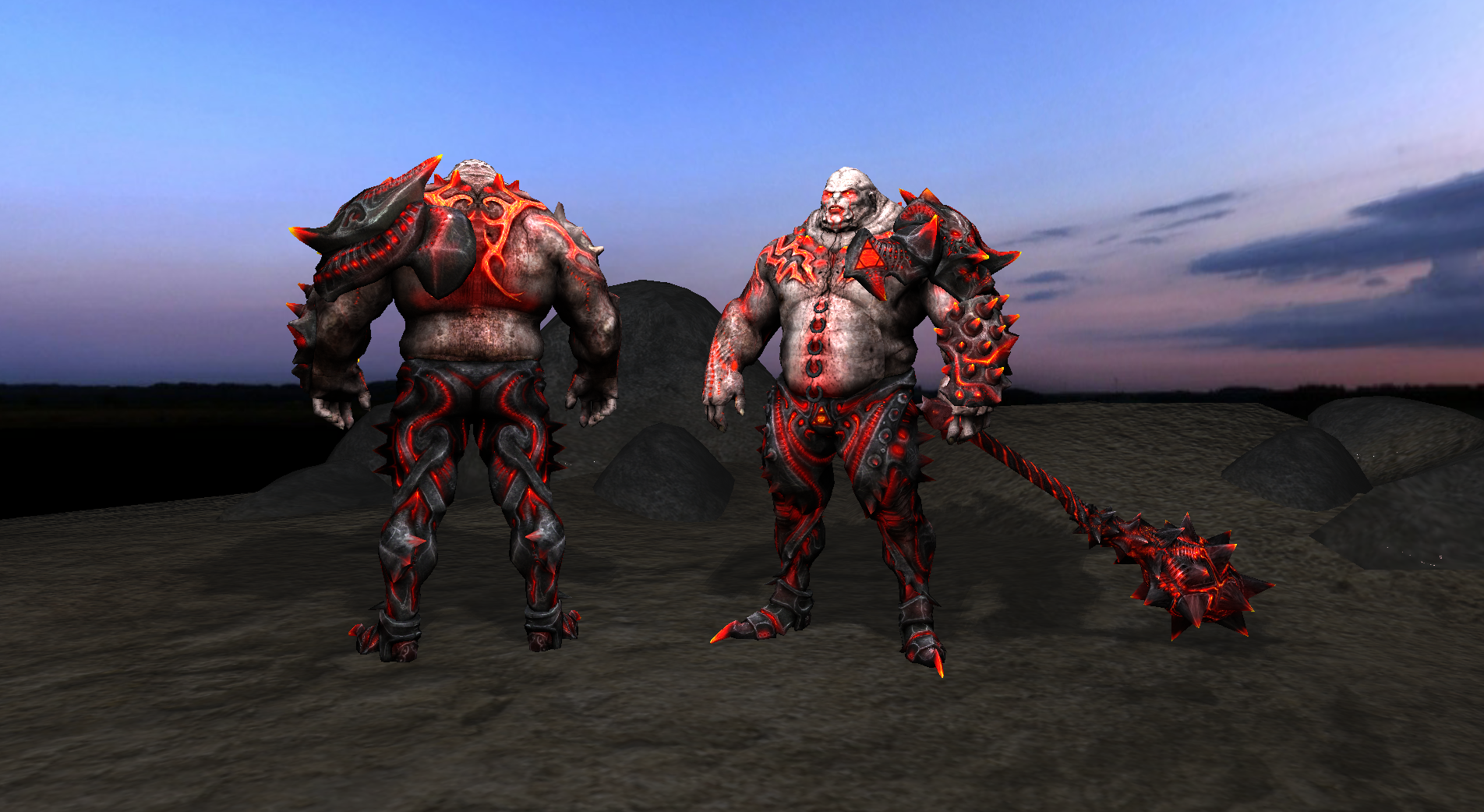 Results
Smoothens out the lighting
Slower than 2nd  simplified shader
But uses less memory than 2nd shader
Probably slower because it precomputes less
Discussion
This method deals well with approximating low frequency detail, but not very good when approximating high frequency detail
Frequency analysis
Using fourier analysis, we can consider images a sum of sine and cosine waves
We extract these using a fourier transform.
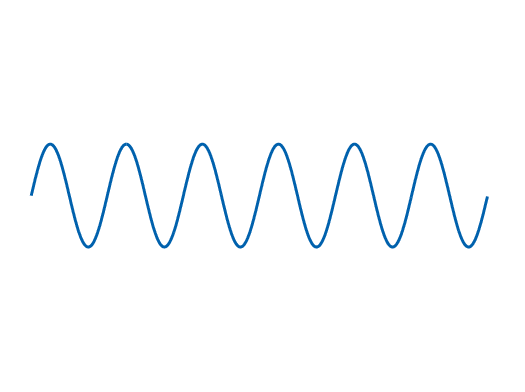 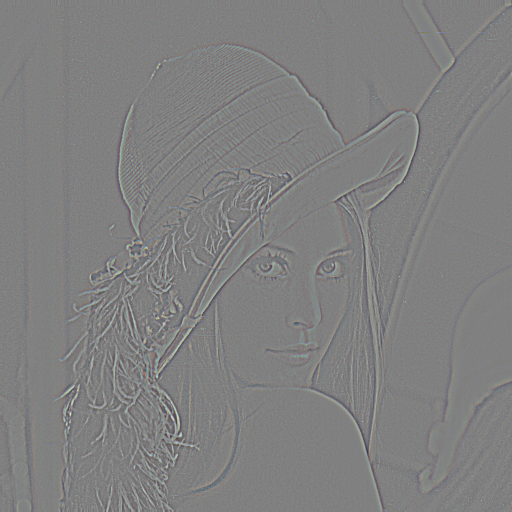 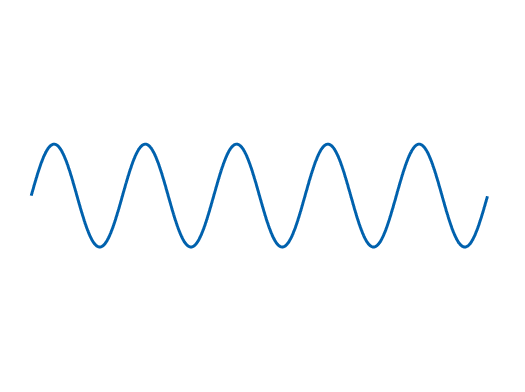 Frequency analysis
High freq
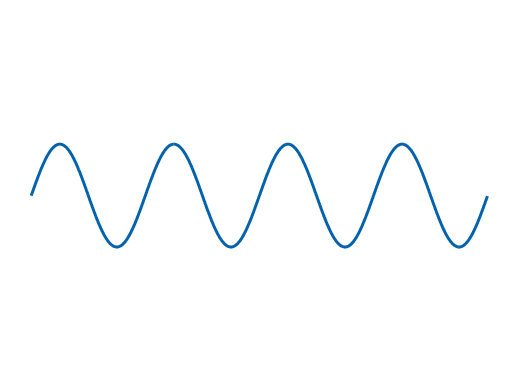 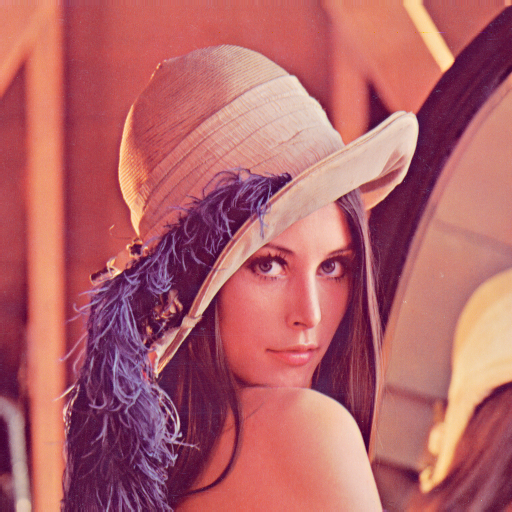 =
+
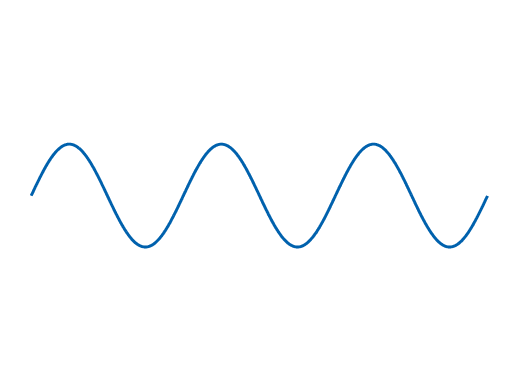 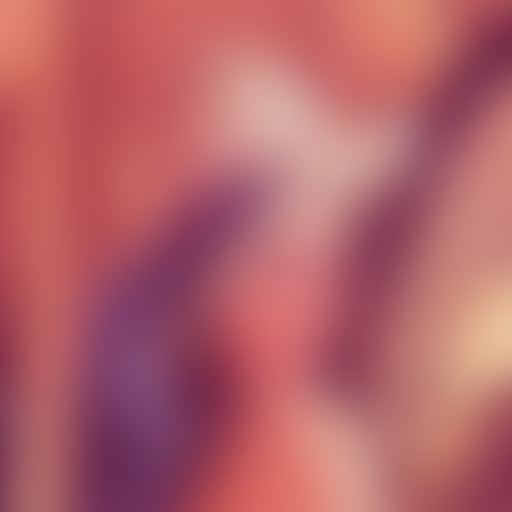 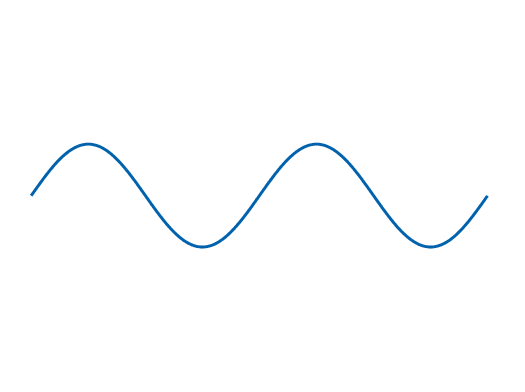 Low
freq
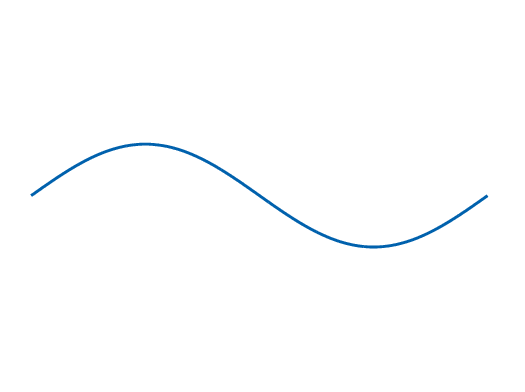 [Speaker Notes: 26,1 gaussian

1.5 high pass]
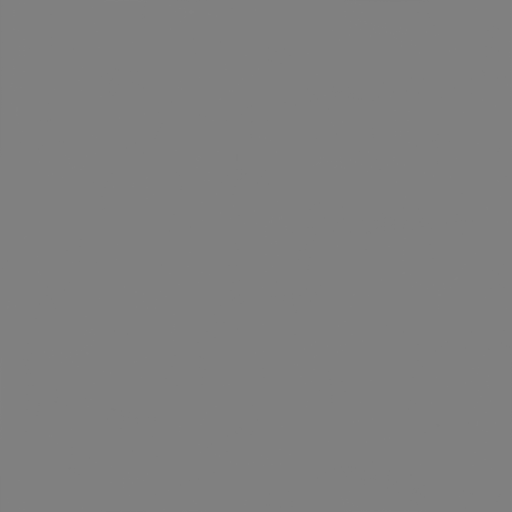 High freq
Cloud
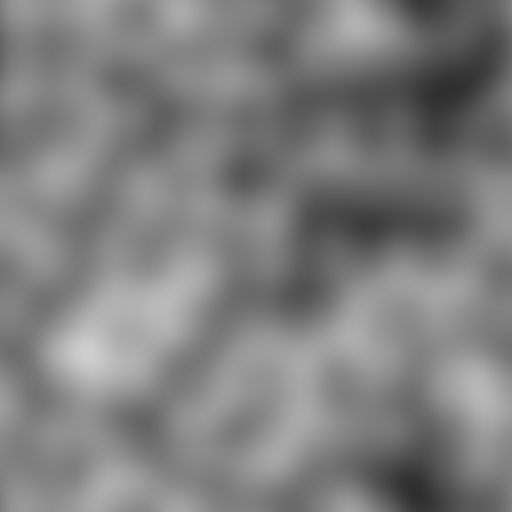 =
+
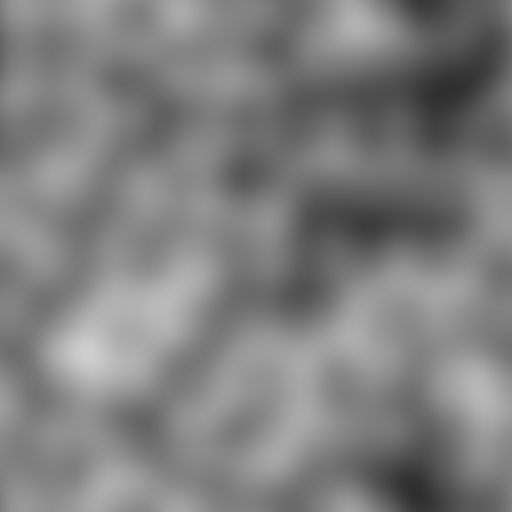 Low
freq
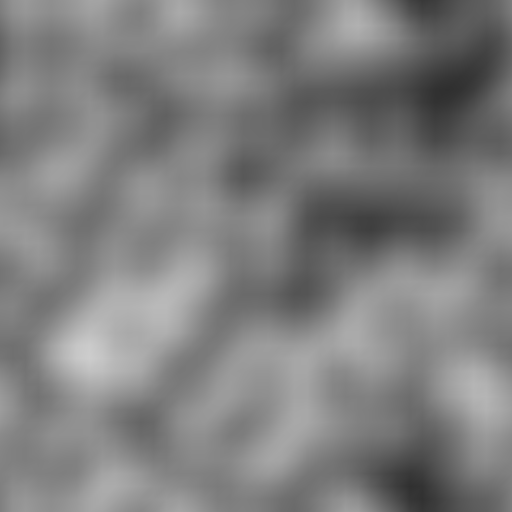 approx:
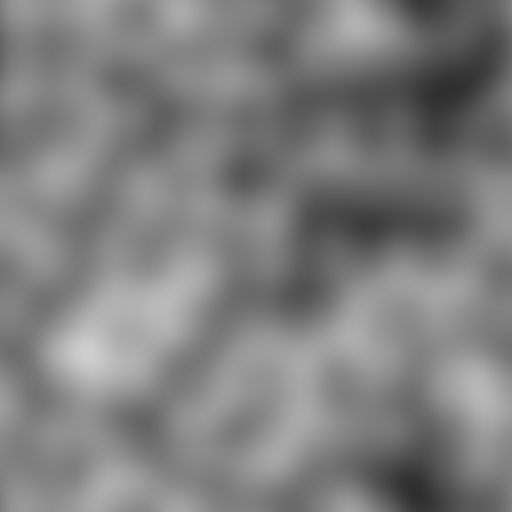 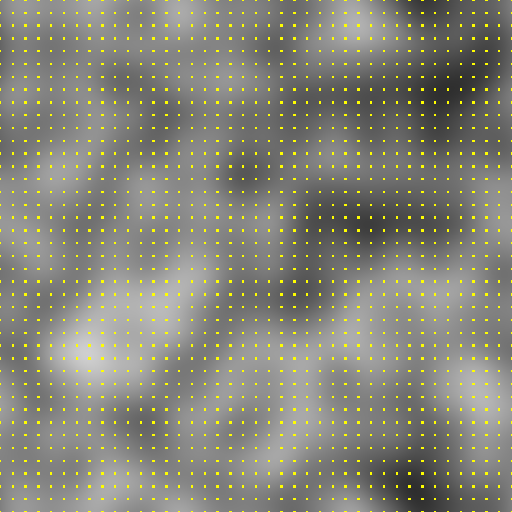 original:
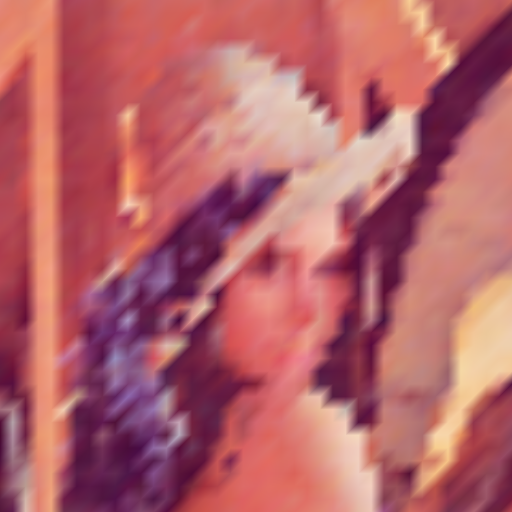 approx:
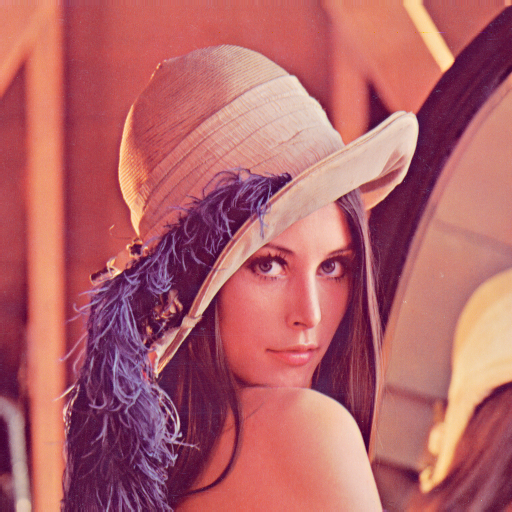 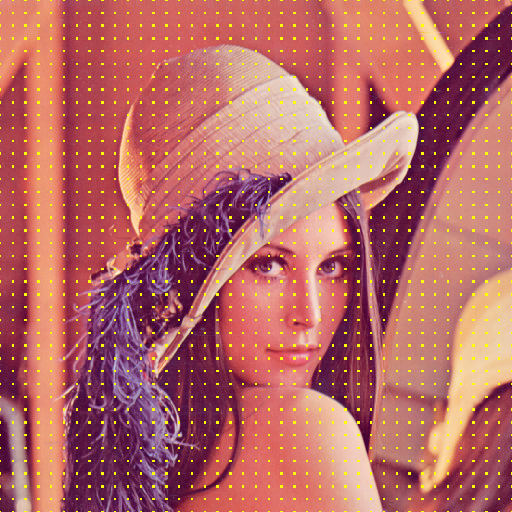 original:
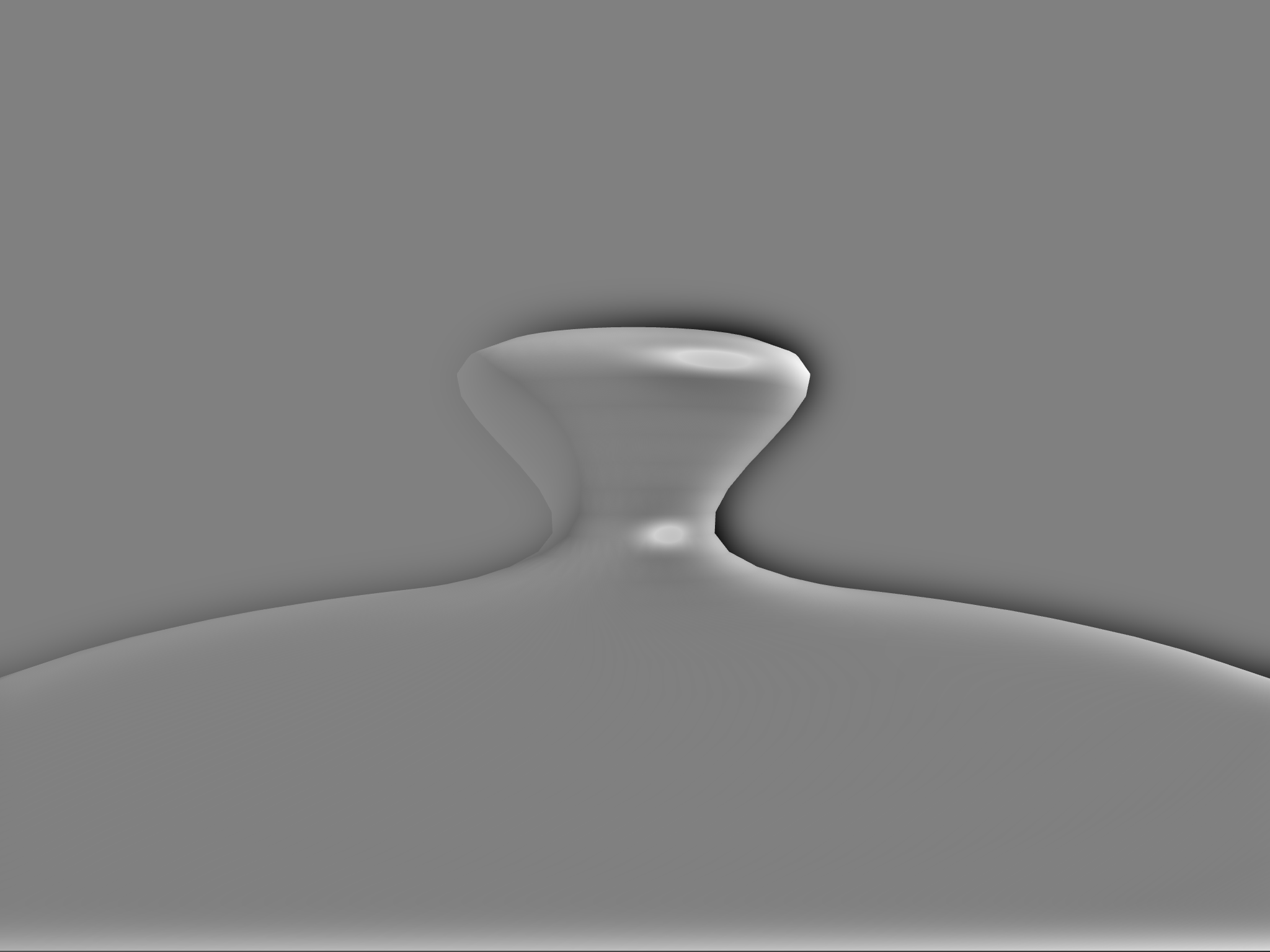 teapot
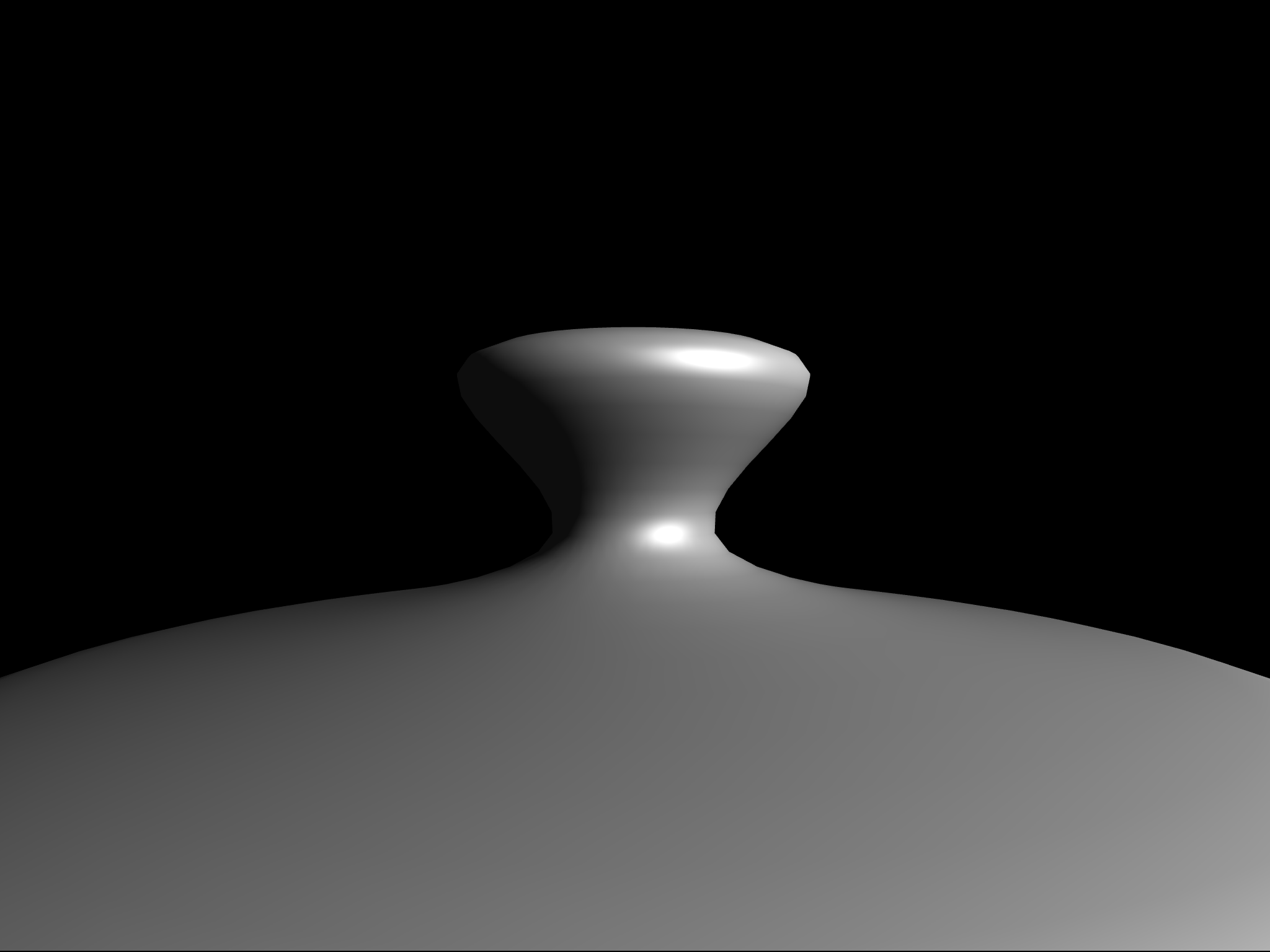 =
+
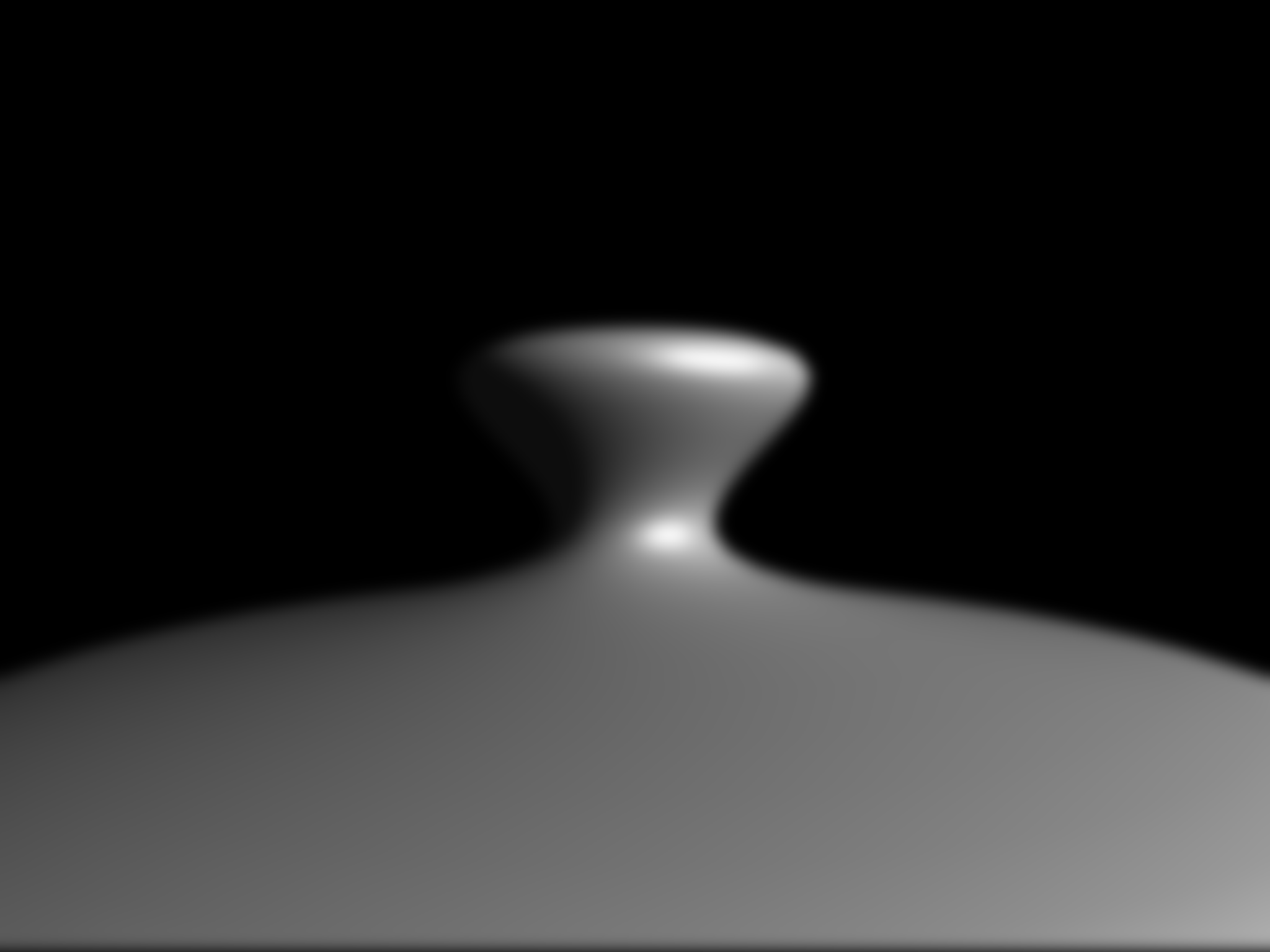 Discussion
It is completely wasteful to calculate low frequency signals in fragment shader.
Bezier triangles or vertex interpolation approximates such signals just fine
Possible future work
Use frequency analysis to prove even better appromations.
Possible future work
Add more simplification rules.
[Pellacini 2005] proposed a rule
[Wong et al] combined with this rule results in a speedup in exchange for a slight visual error.
e ⊗ c → e
Questions?
http://caig.cs.nctu.edu.tw/course/NM07S/slides/chap3_3.pdf

http://www.scratchapixel.com/lessons/3d-basic-rendering/ray-tracing-rendering-a-triangle/barycentric-coordinates
Shader Slice Loop
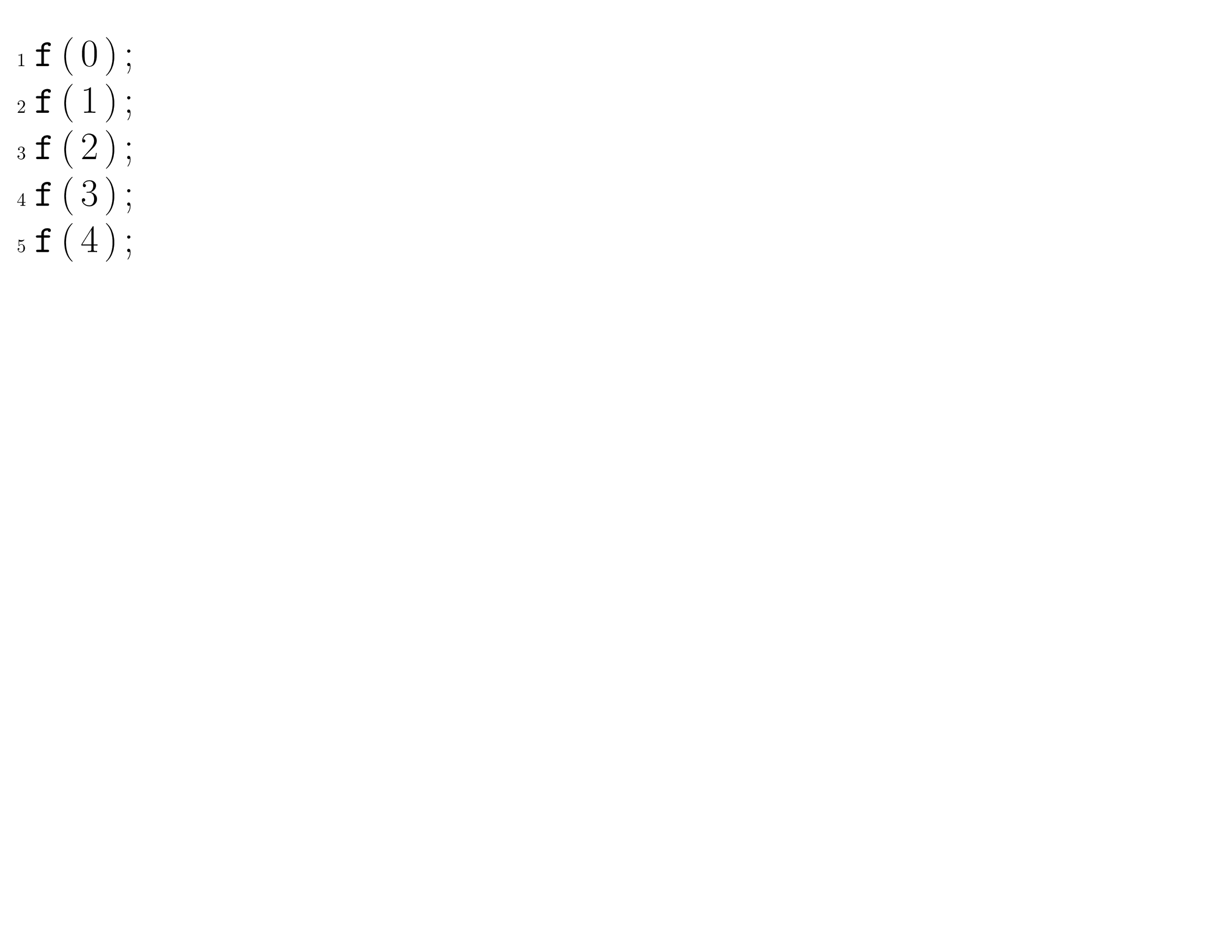 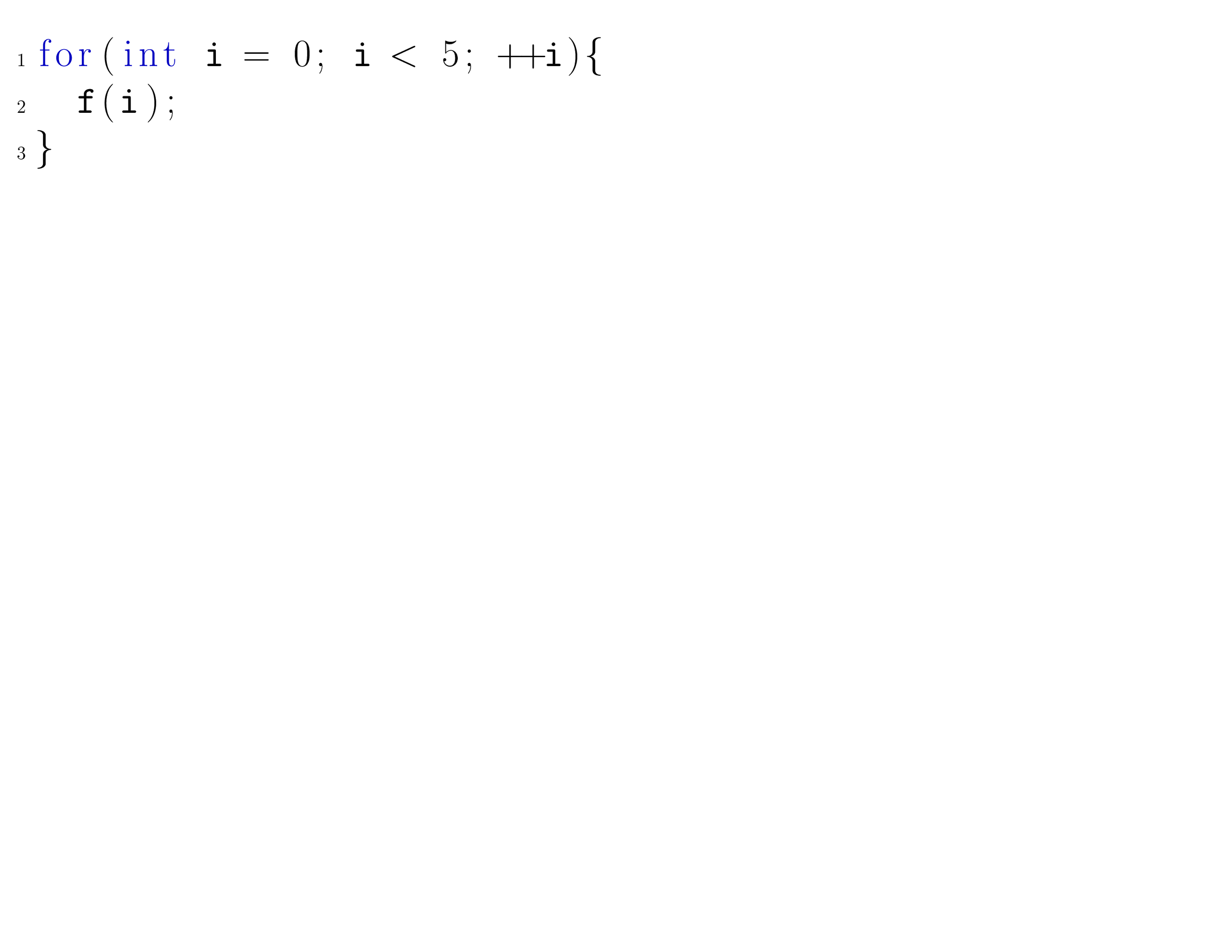 [Speaker Notes: Note that for loops we define shader slices in a special way. We unroll the loop, and consider every separate iteration a shader slice.

As we will see later, it is important that we define it this way.]
Structure
A couple of rules to simplify the shader
 Rule 1: move fragment shader code to a previous shader stage.
Rule 2: approximate patterns formed by shader with bezier triangle interpolation.
Rule 3: Tesselate mesh with tesselation shader, then apply rule 1 or 2.
Genetic algorithm
Discussion
Future work
[Speaker Notes: A system that rewrites shader such that they performance greatly improves, while still retaining their visual appearance.

First I will be going through the algorithm, which will occupy a majority of the time.

Next, I will discuss the pros and cons of this algorithm, and compare it with othe approaches.]